d
Dr. Gaurav
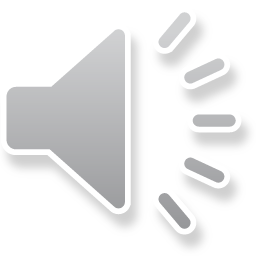 1
Cancer (Malignant neoplasm) is a class of diseases in  which a group of cells display uncontrolled growth,  invasion, and sometimes metastasis. Cancer affects people  at all ages with the risk for most types increasing with age.  Carcinoma: Epithelial cells; breast, prostate, colon and  Lung cancers.
Sarcoma:	muscle tissue, Connective tissue  Lymphoma and Leukemia:	Hemopoietic cells
Germ cell cancer: germ cells- testicle & ovarian cancers  Blastoma: resembles embryonic tissue
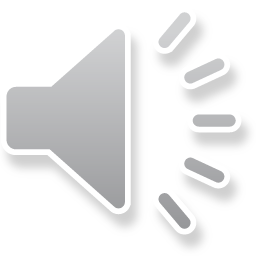 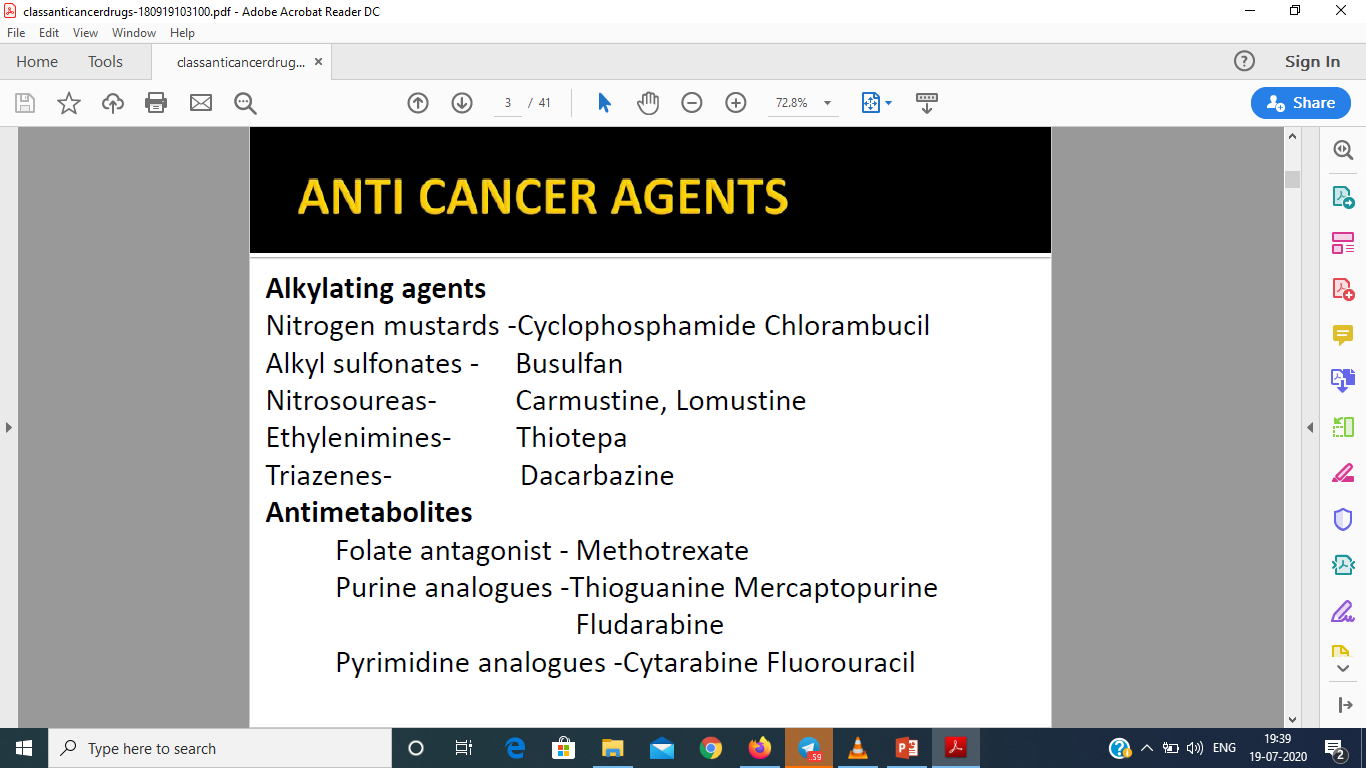 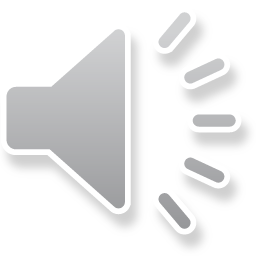 Antibiotics
Anthracyclines Doxorubicin hydrochloride  Daunorubicin Bleomycin sulfate C . Mitomycin  Dactinomycin ( Actinomycin D) Plicamycin
Plant derived products
Vinca alkaloids Vincristine Vinblastine  Epipodophyllotoxins Etoposide Teniposide  Taxanes paclitaxel, docetaxel
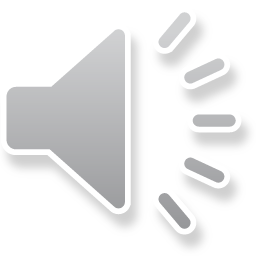 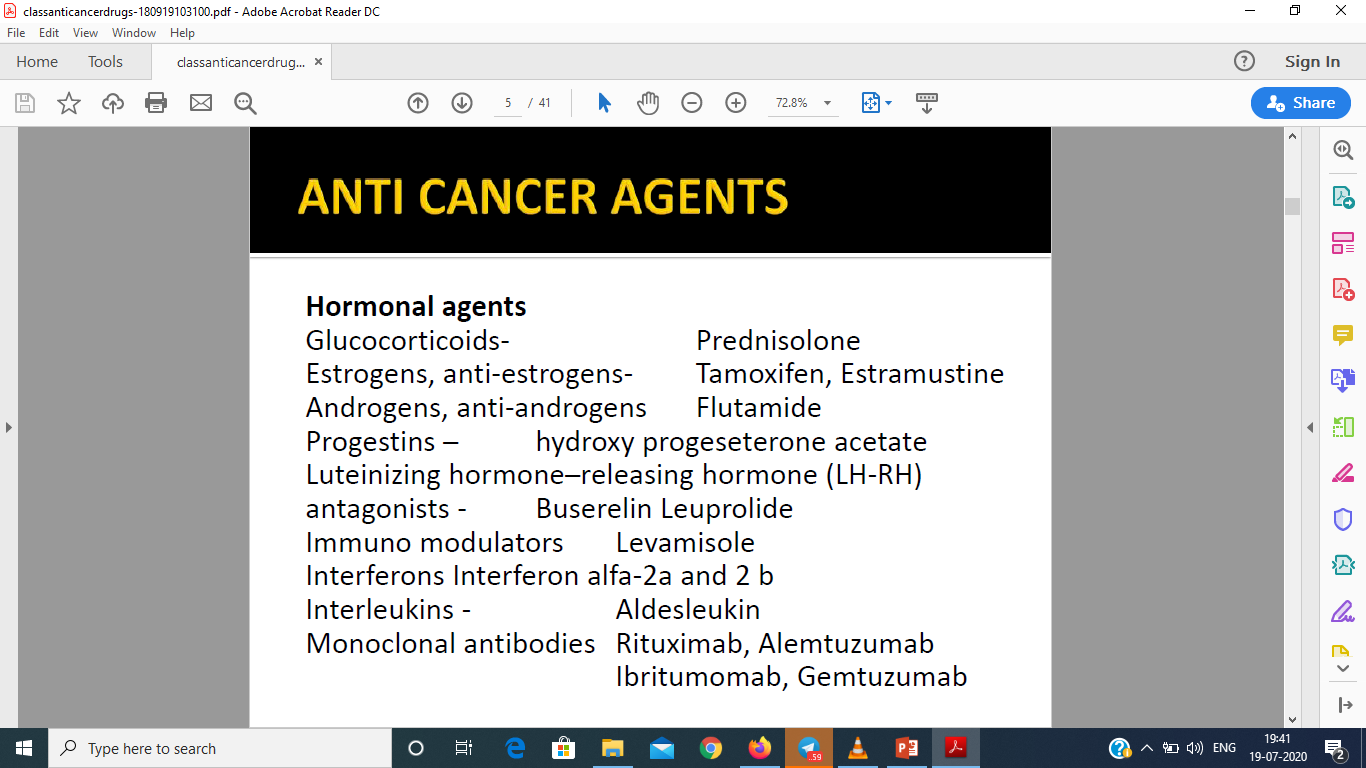 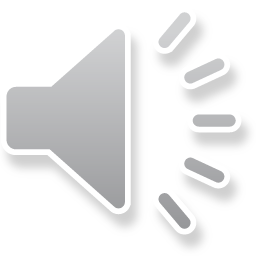 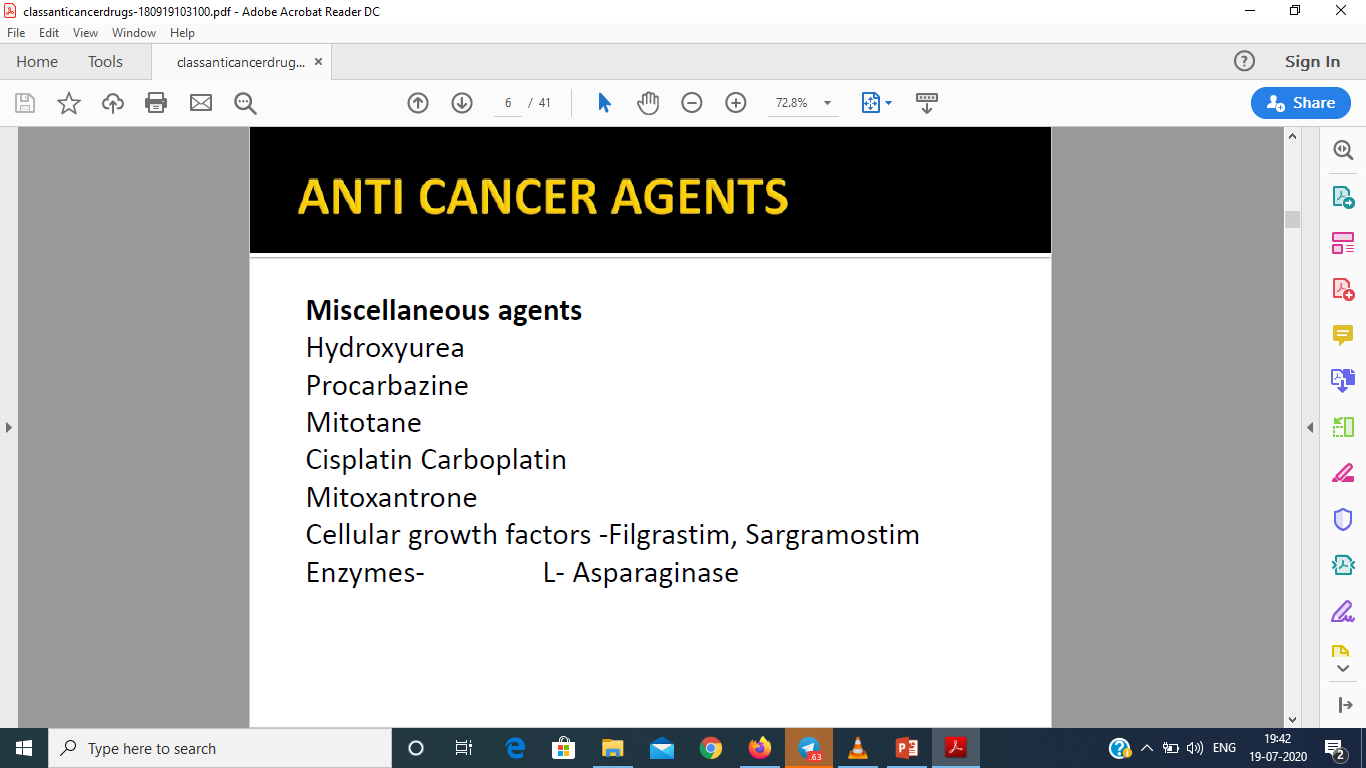 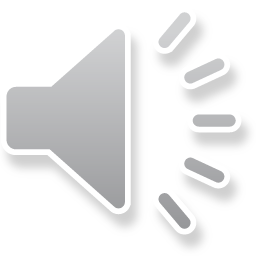 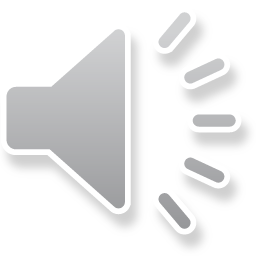 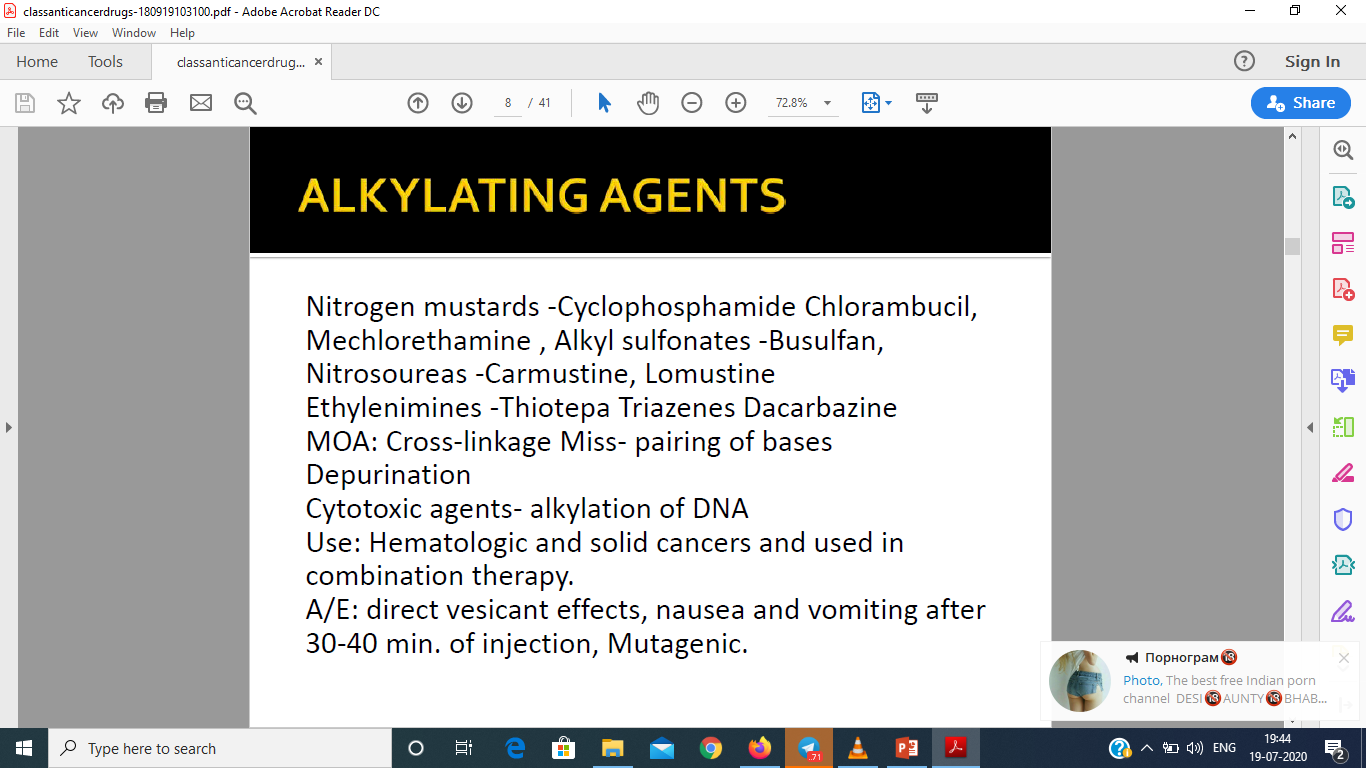 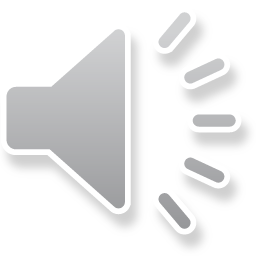 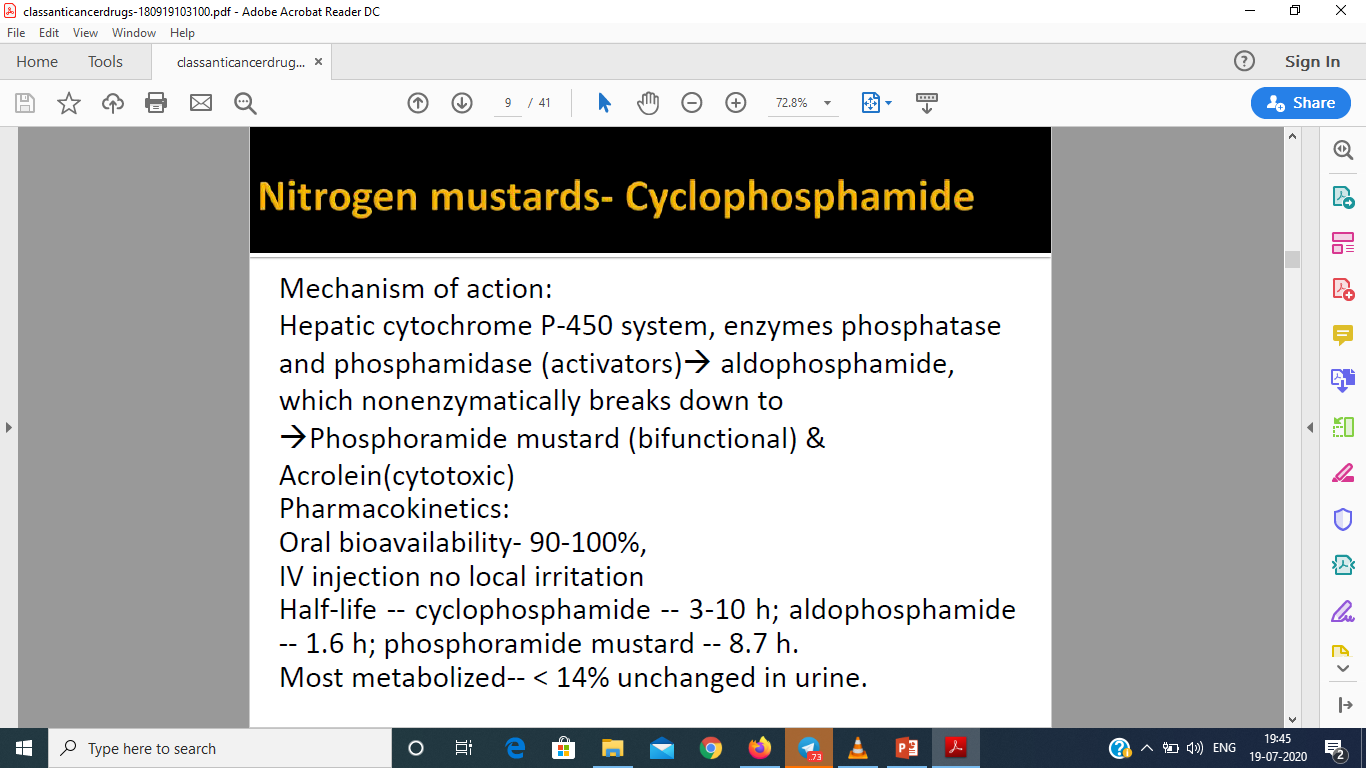 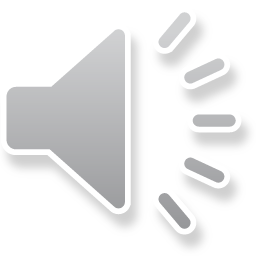 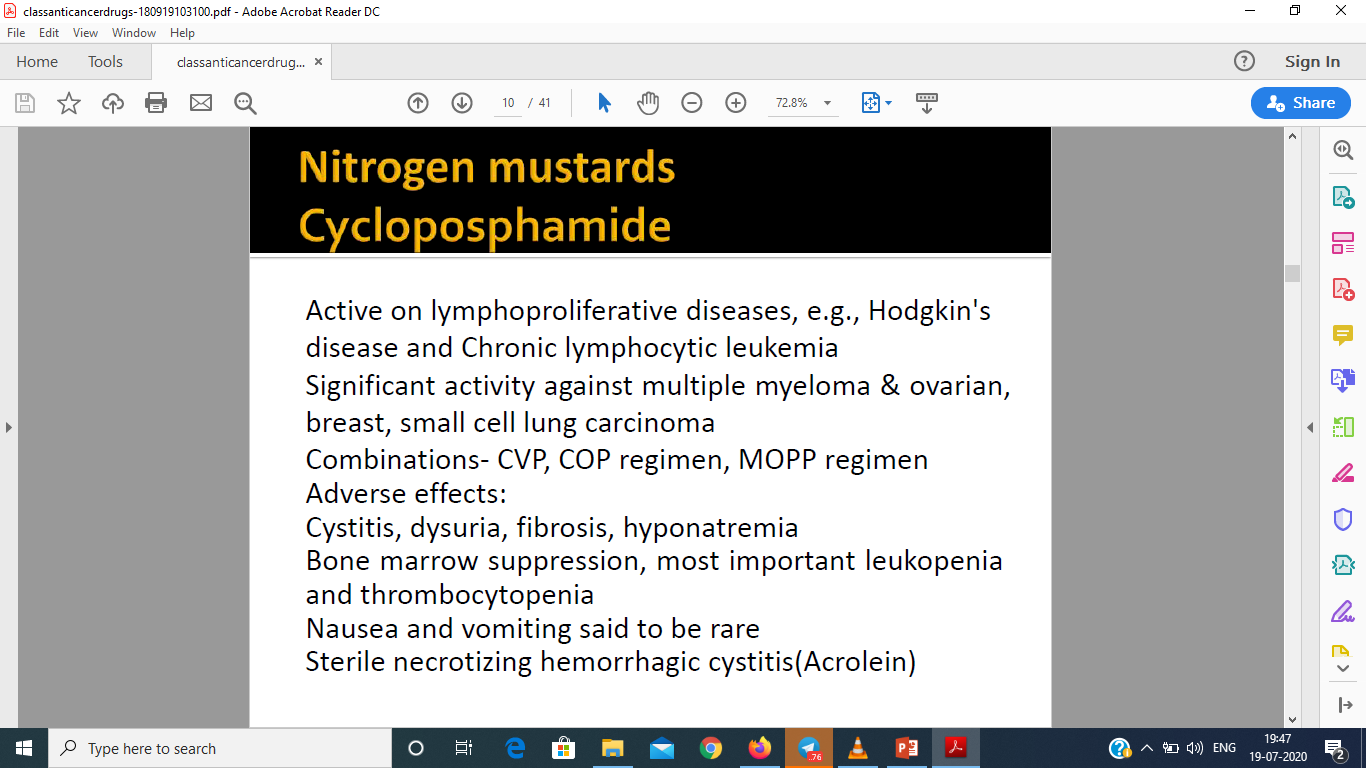 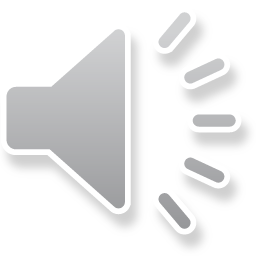 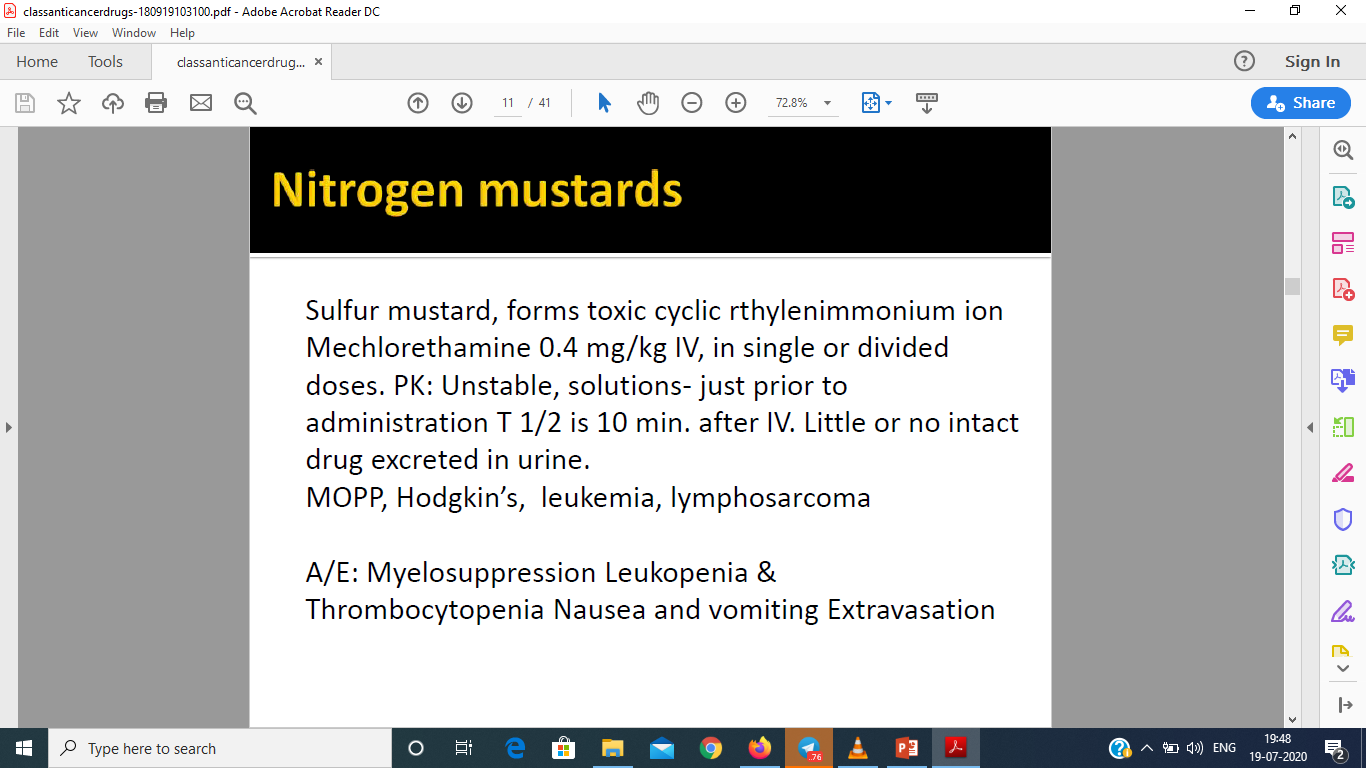 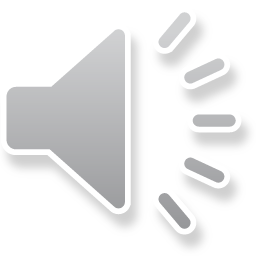 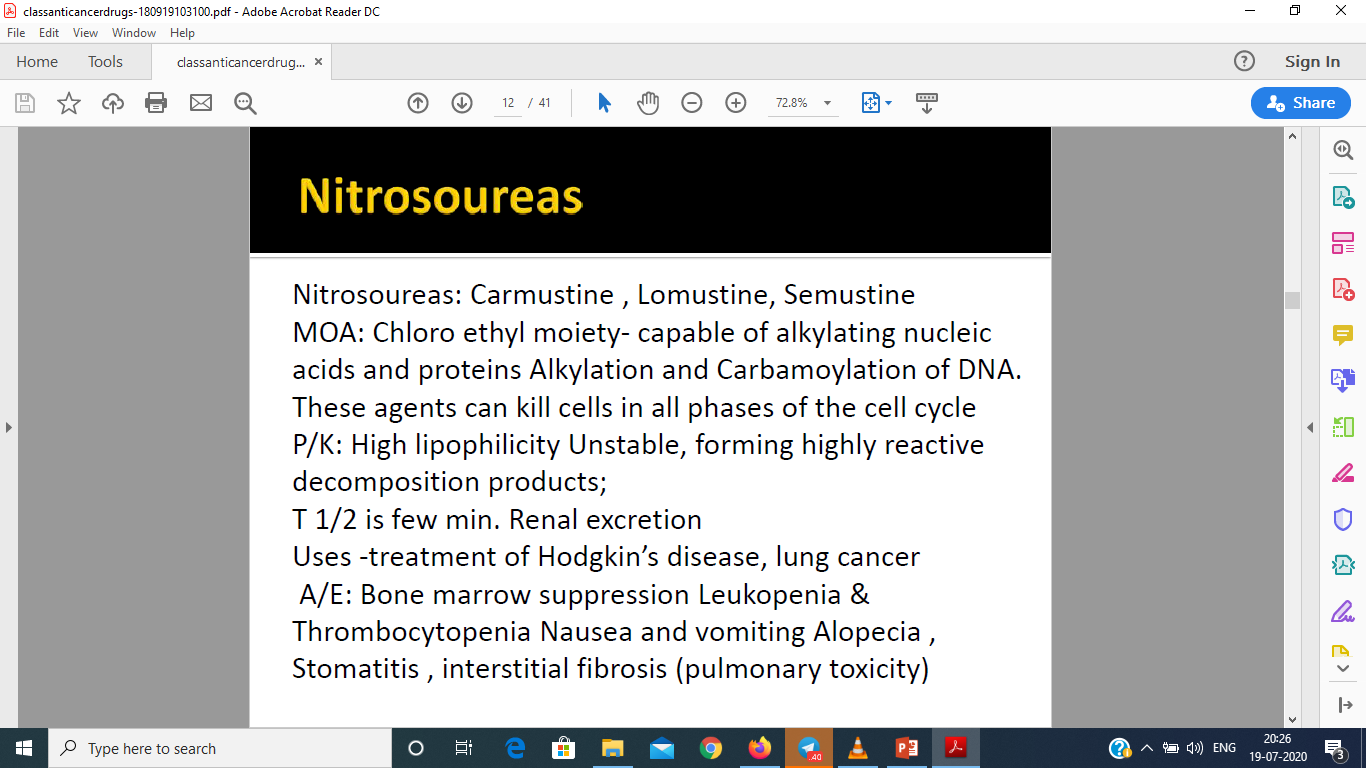 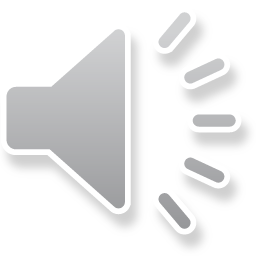 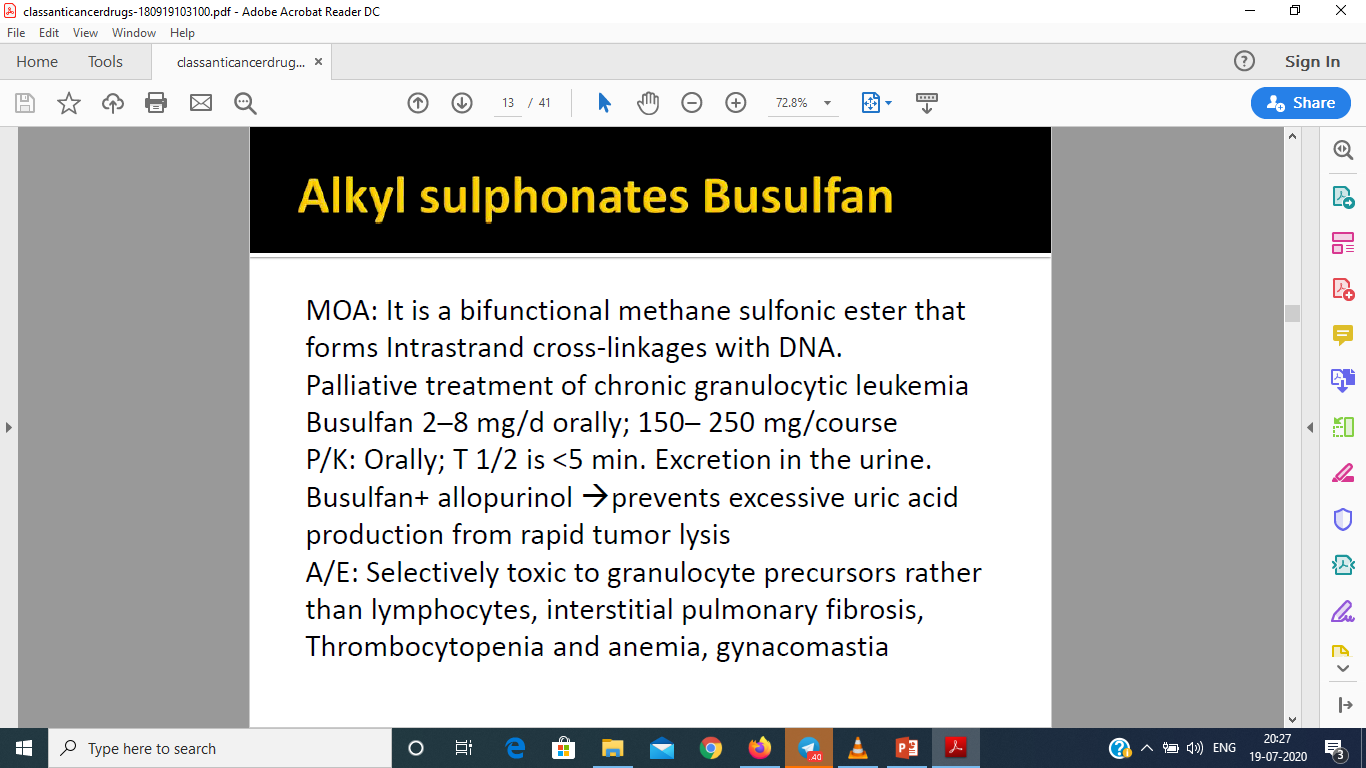 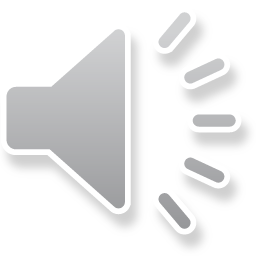 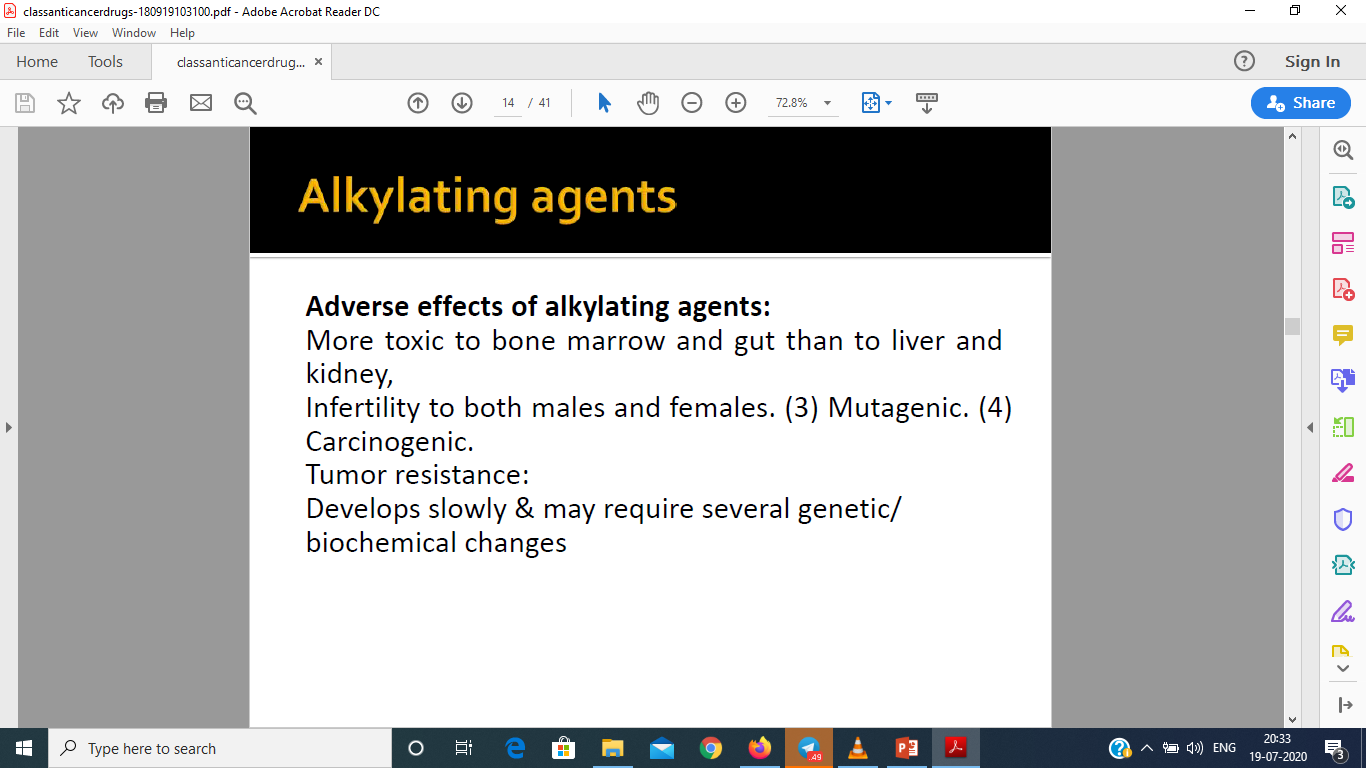 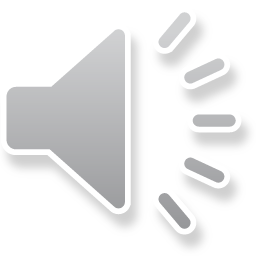 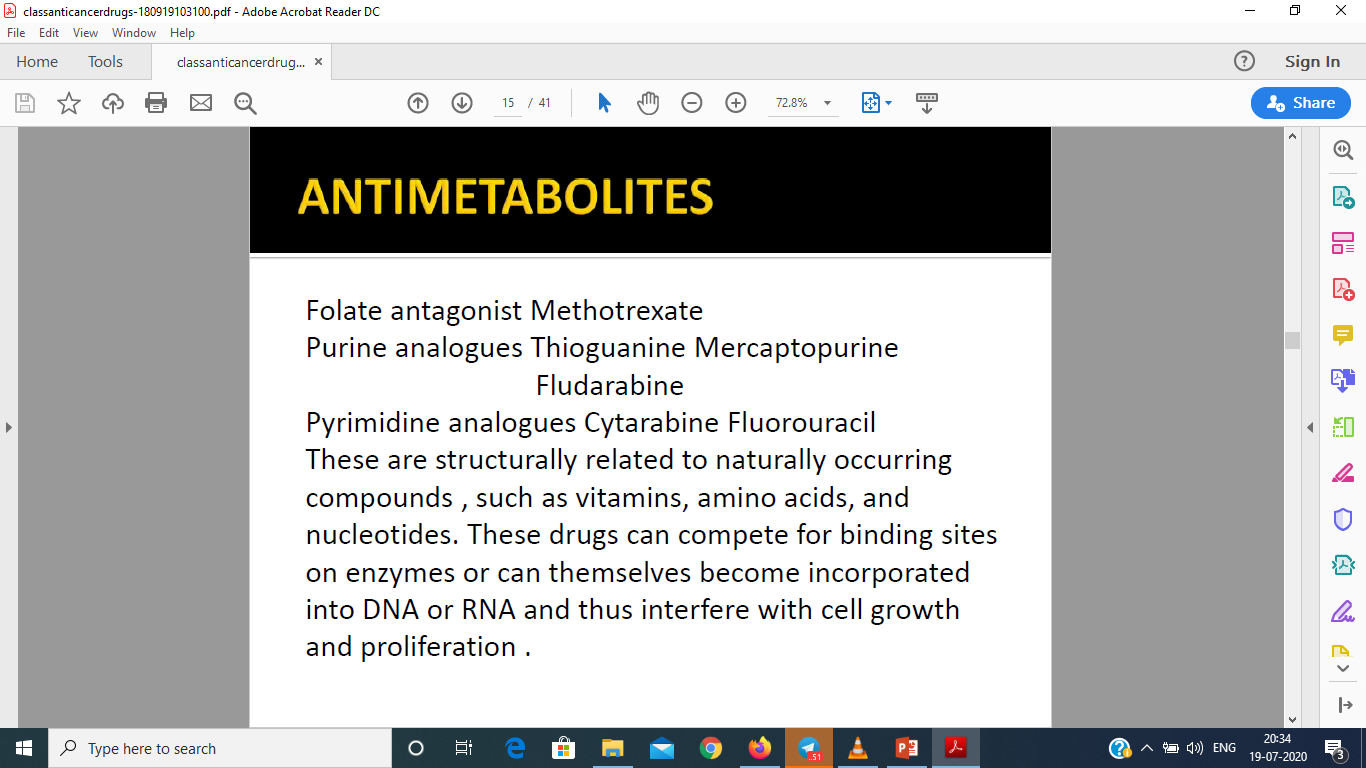 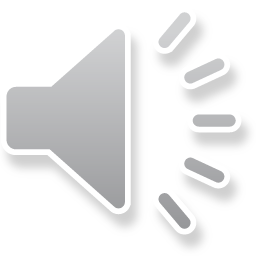 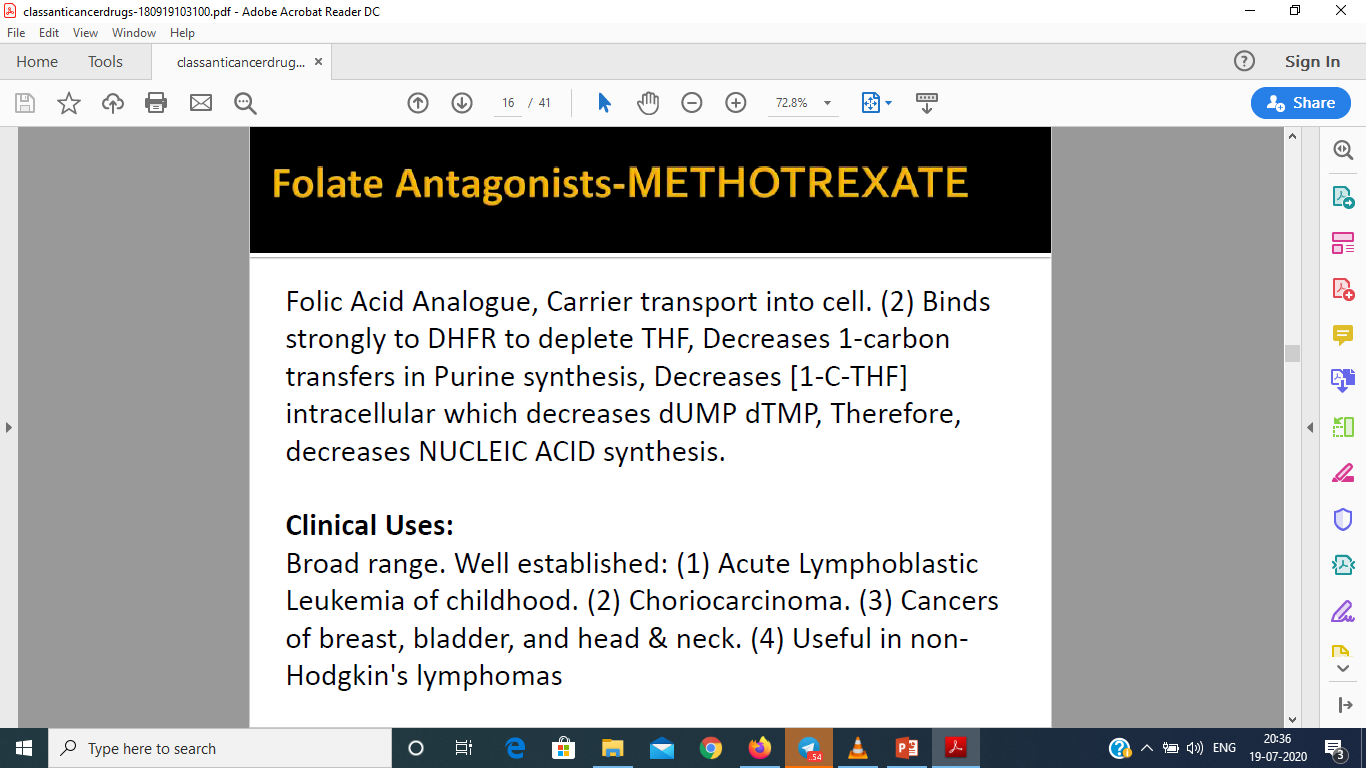 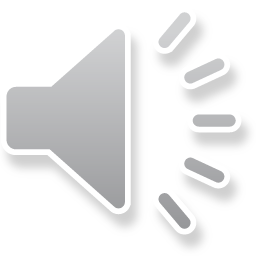 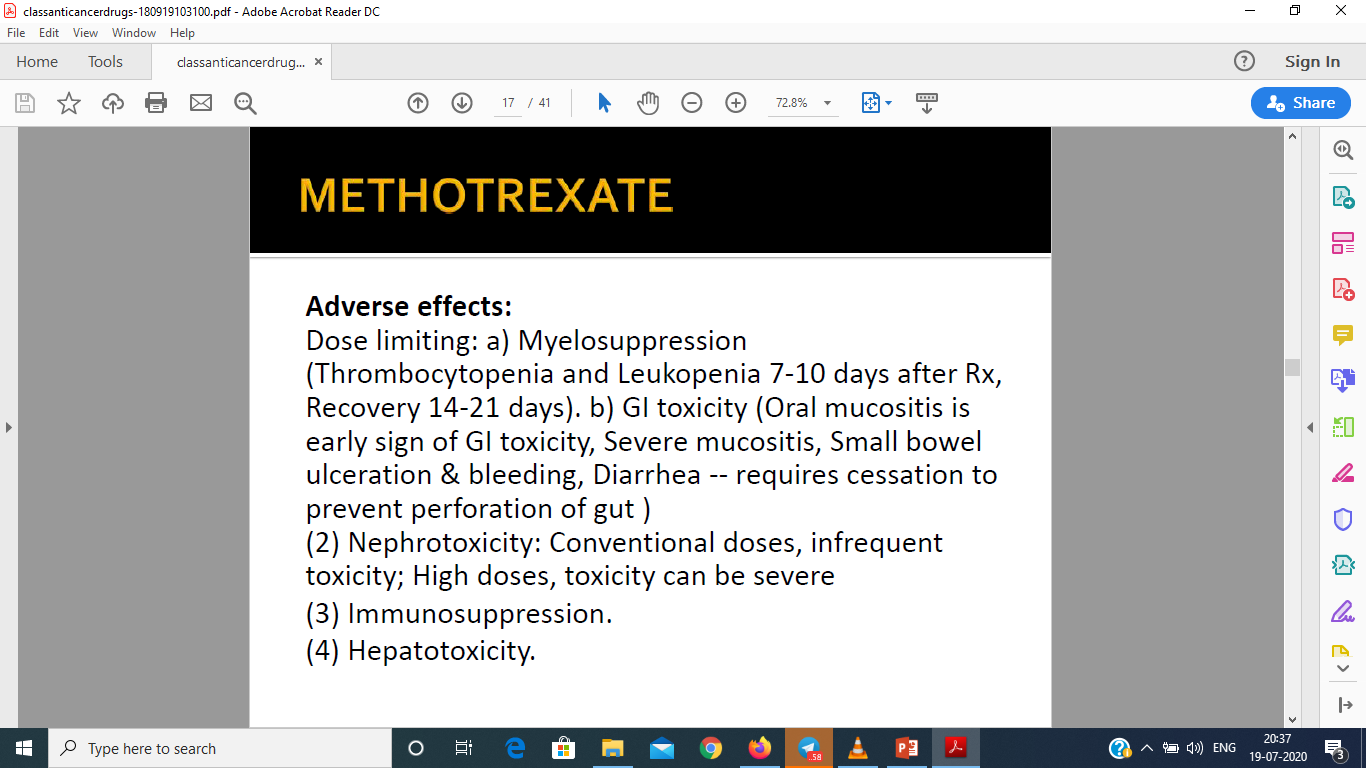 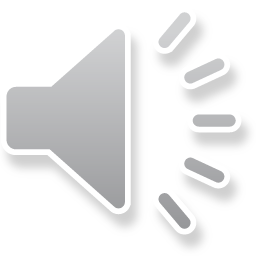 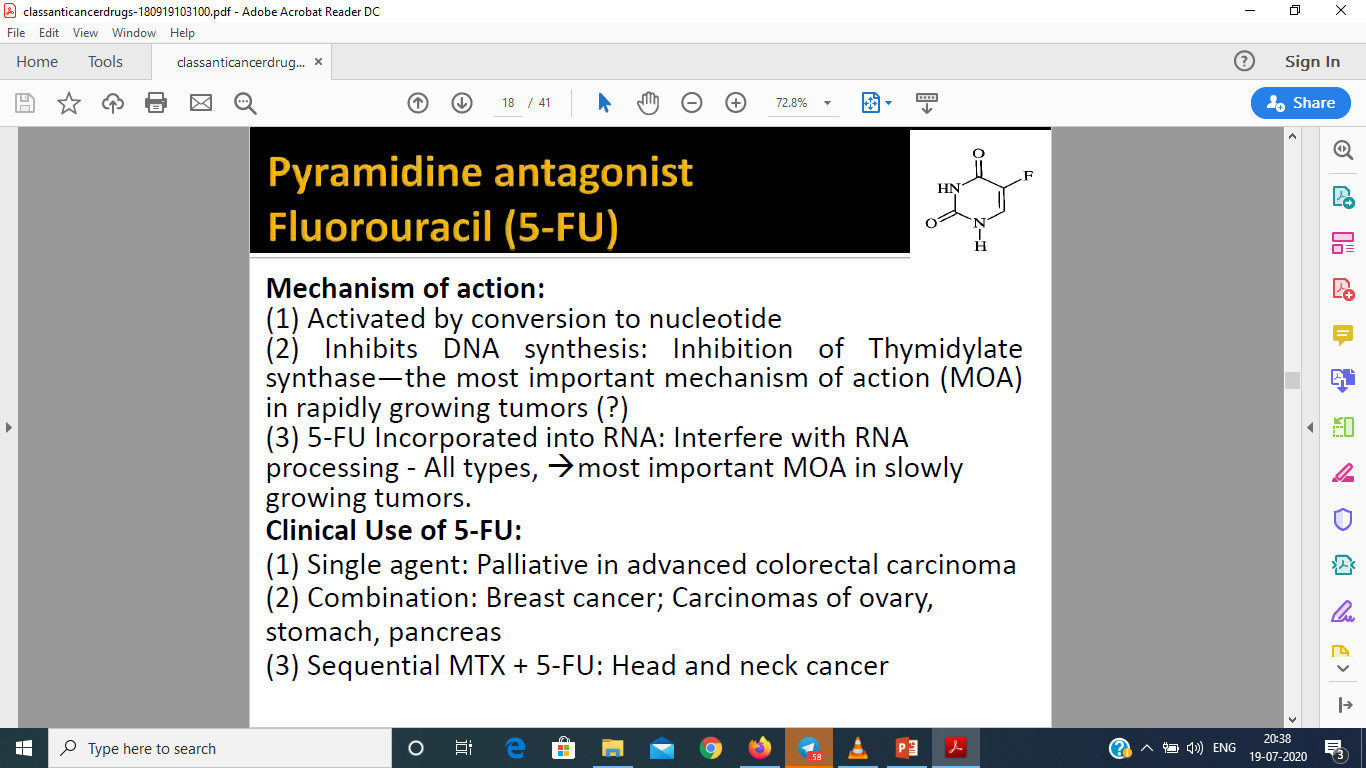 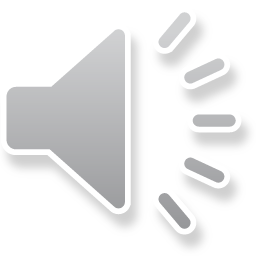 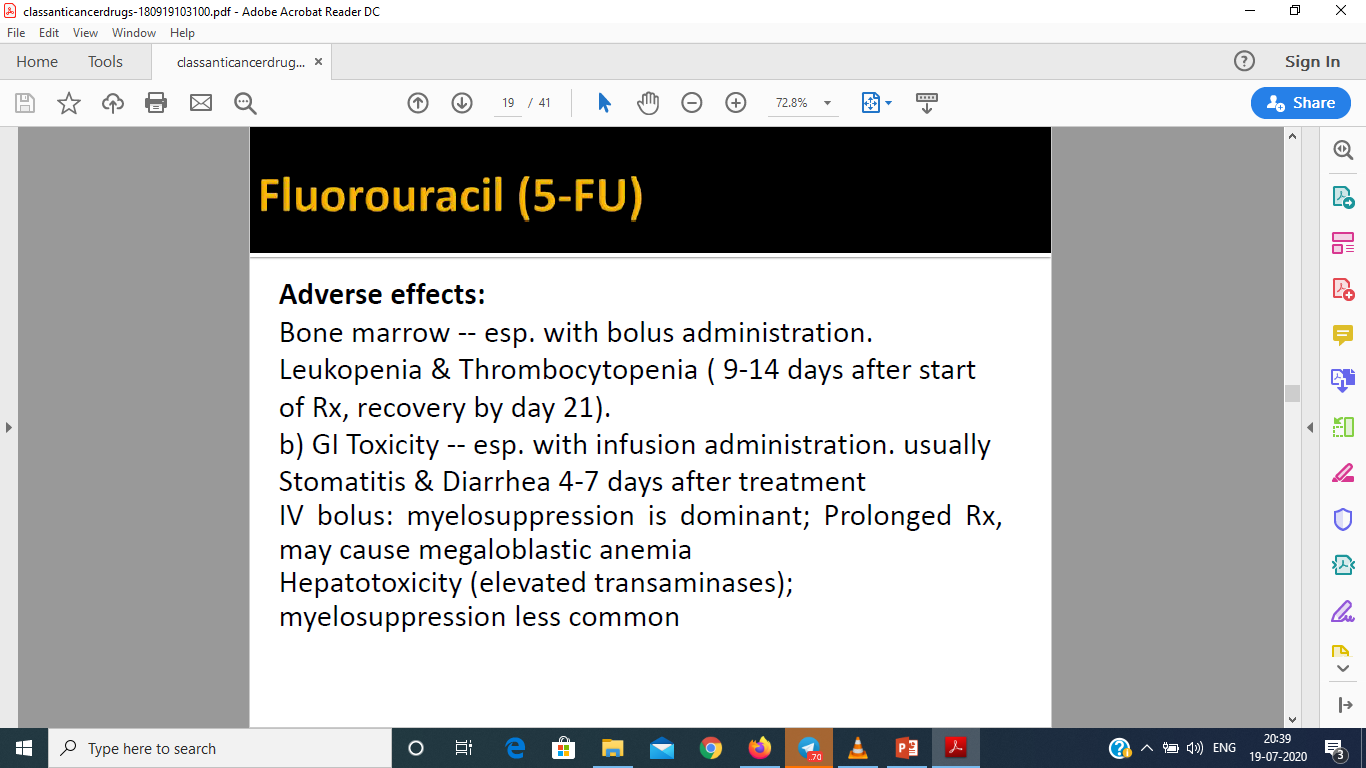 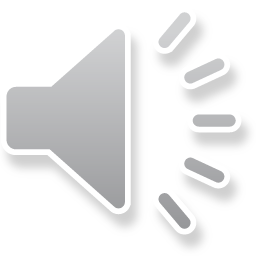 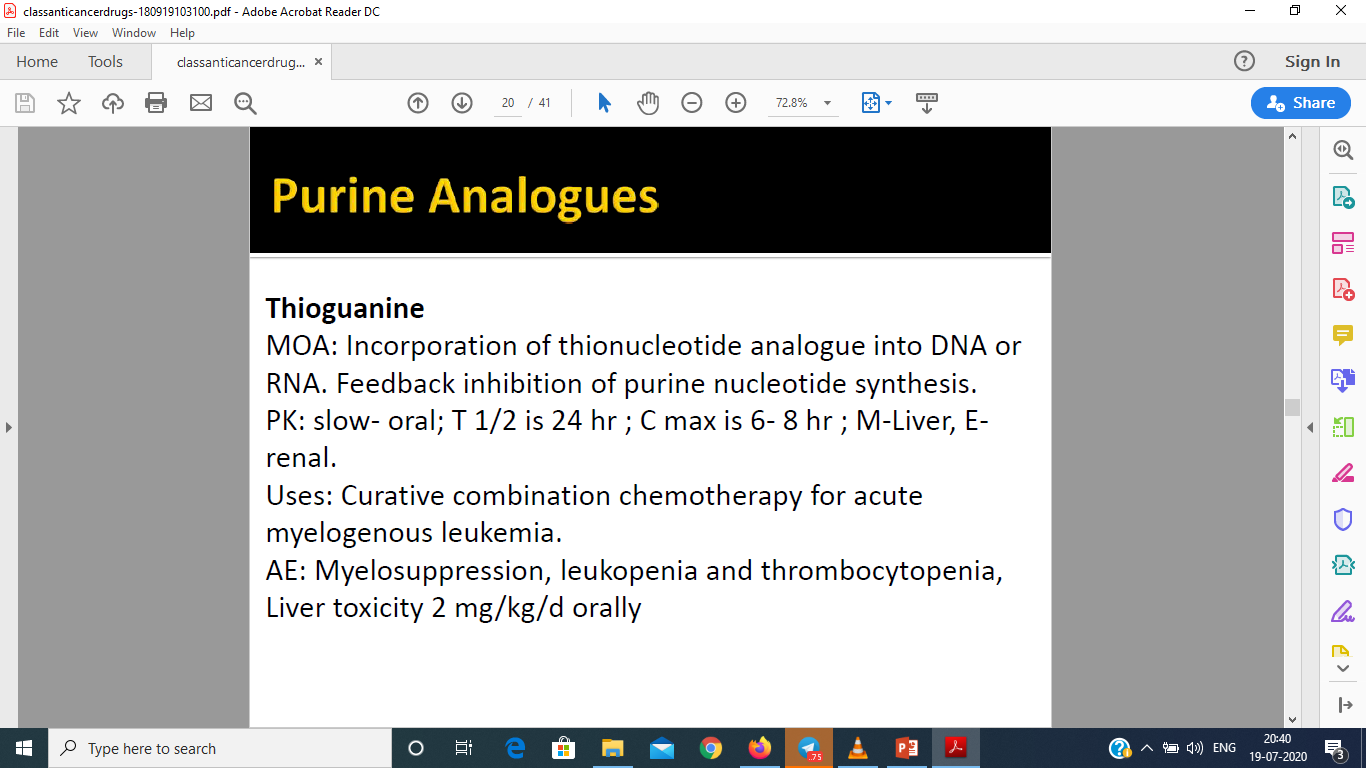 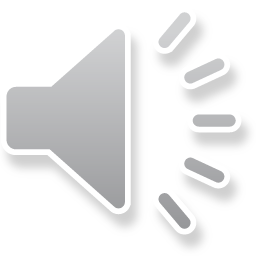 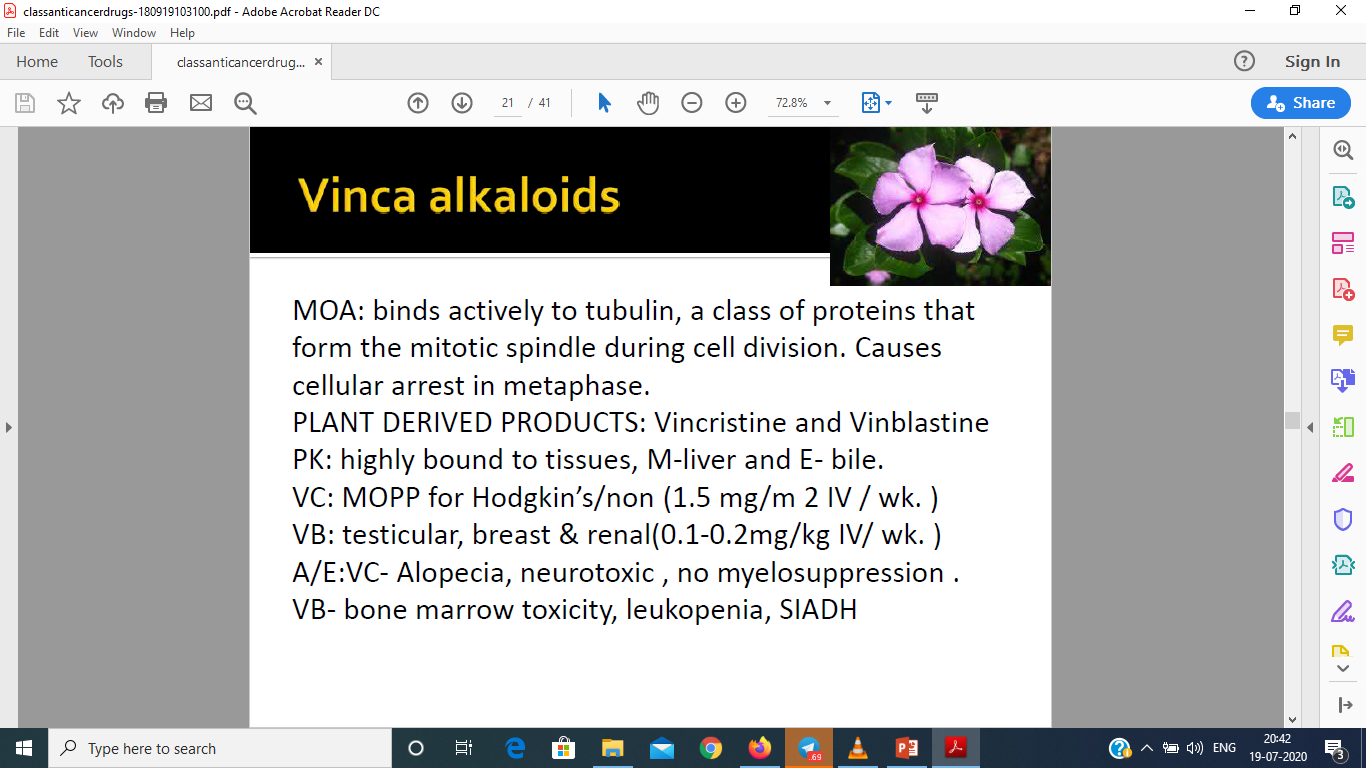 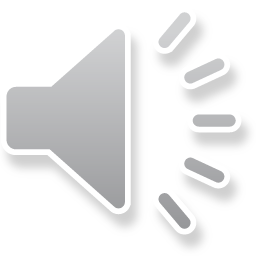 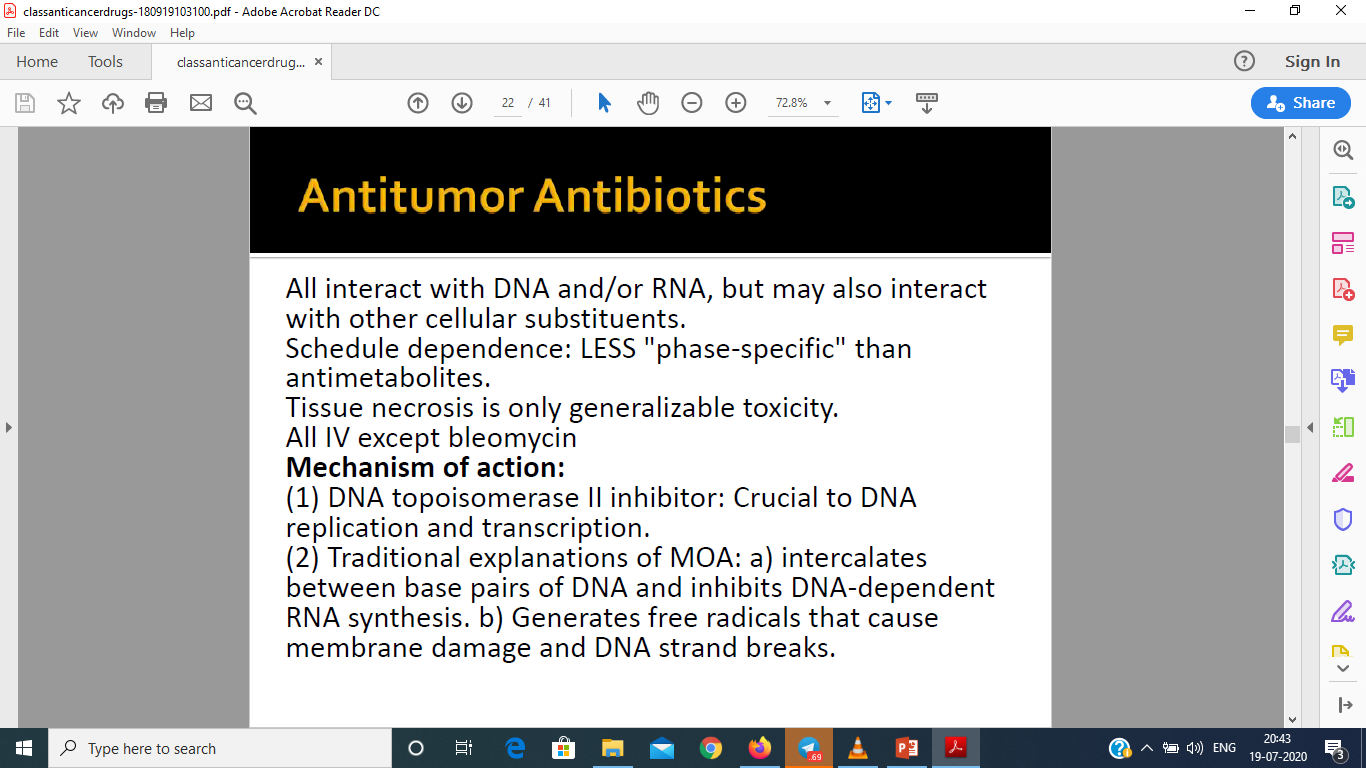 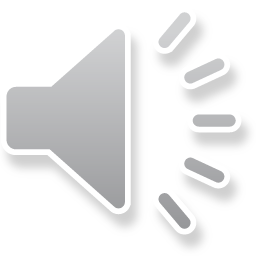 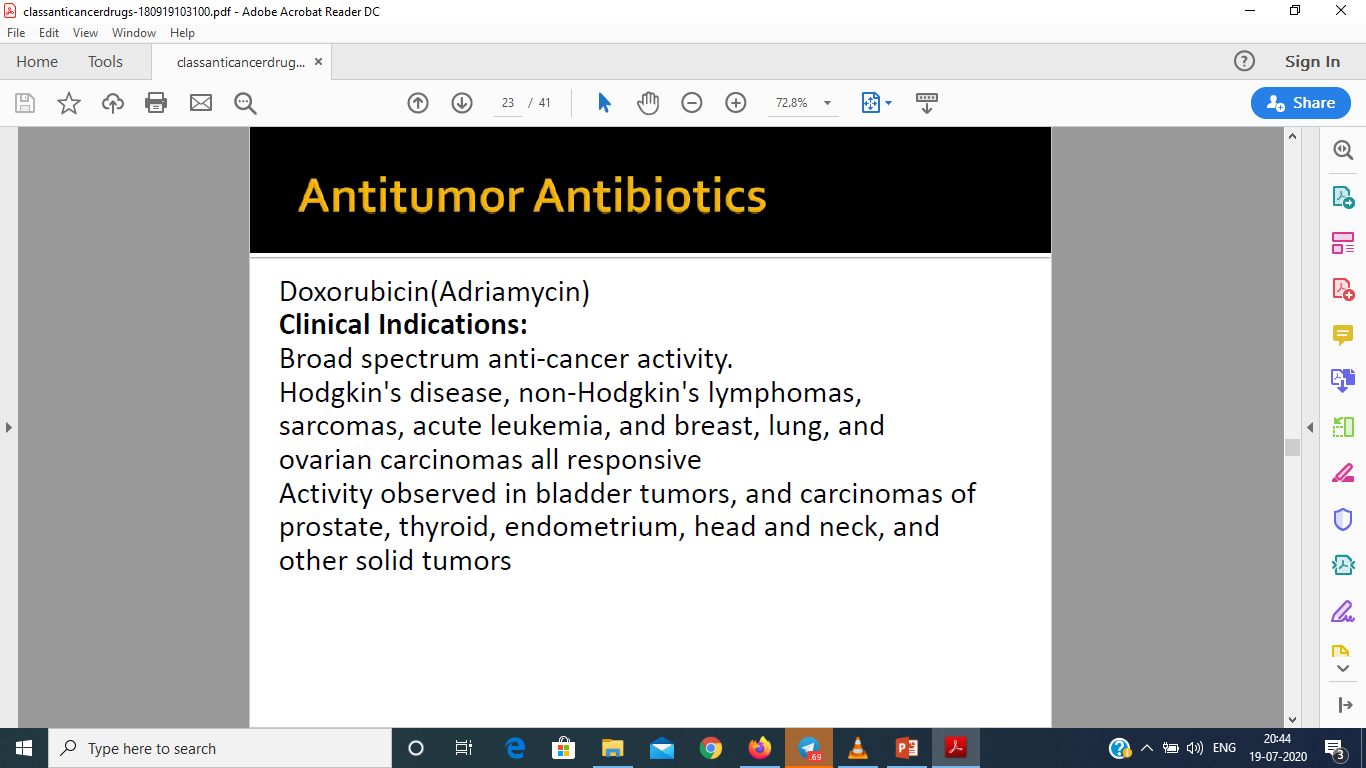 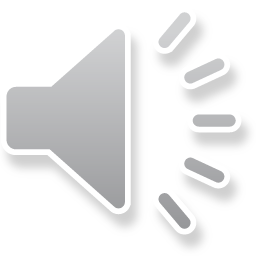 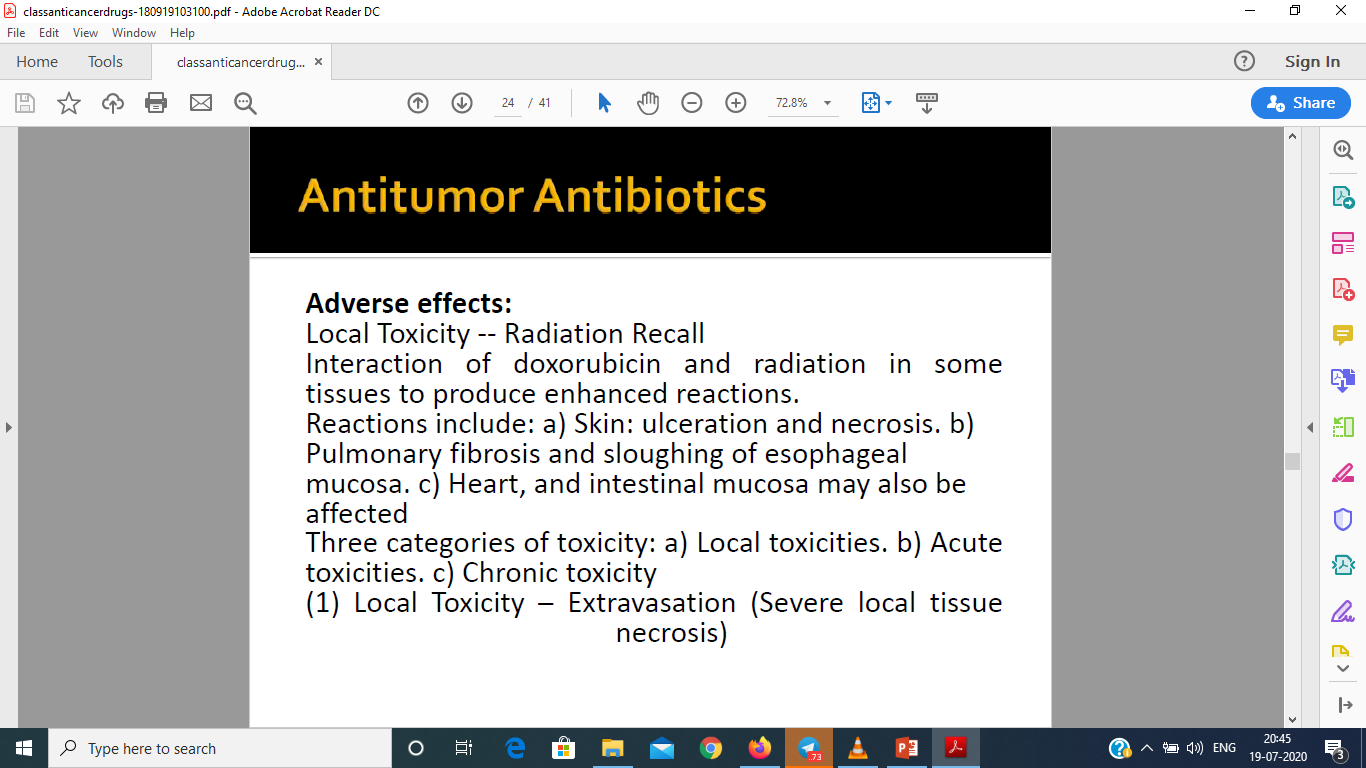 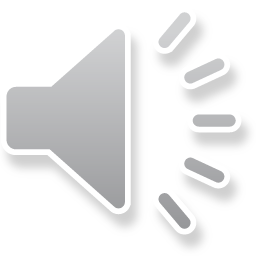 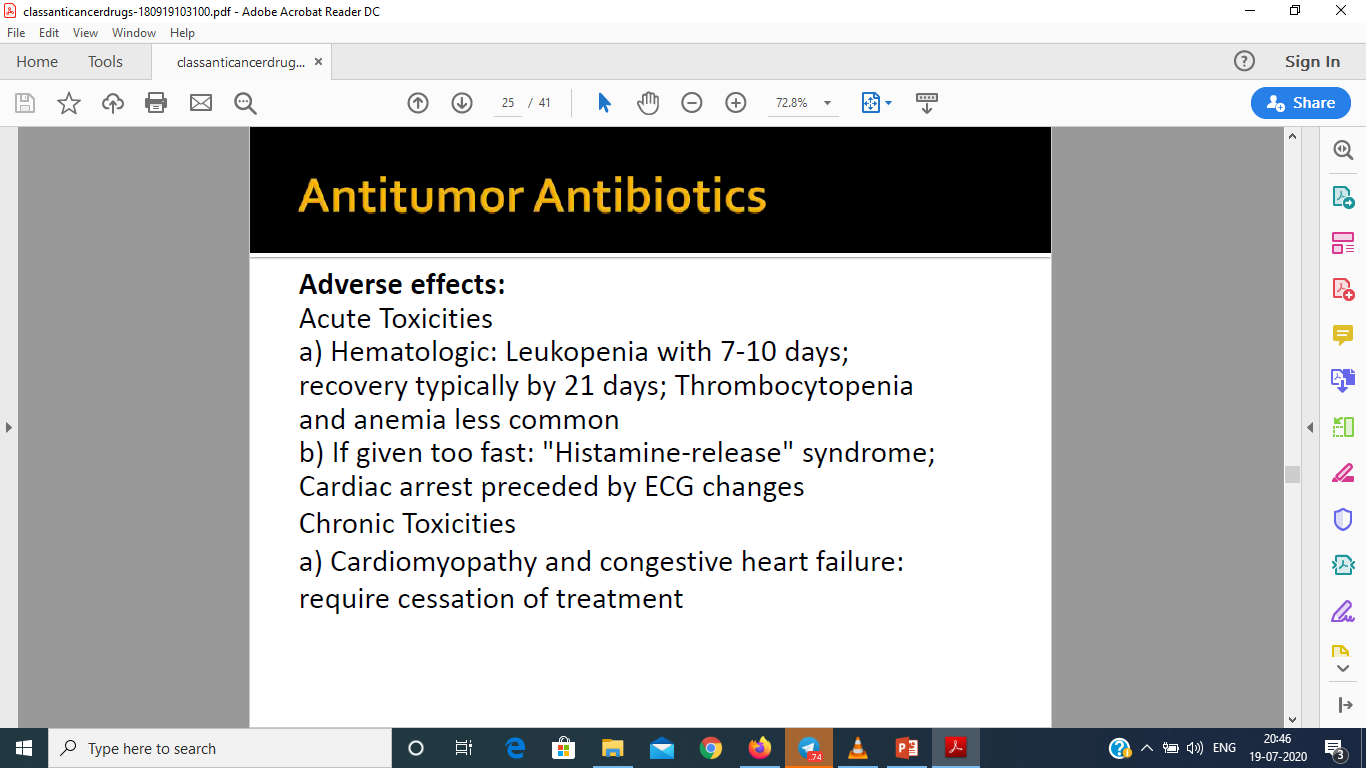 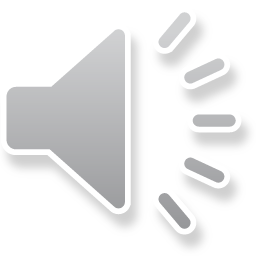 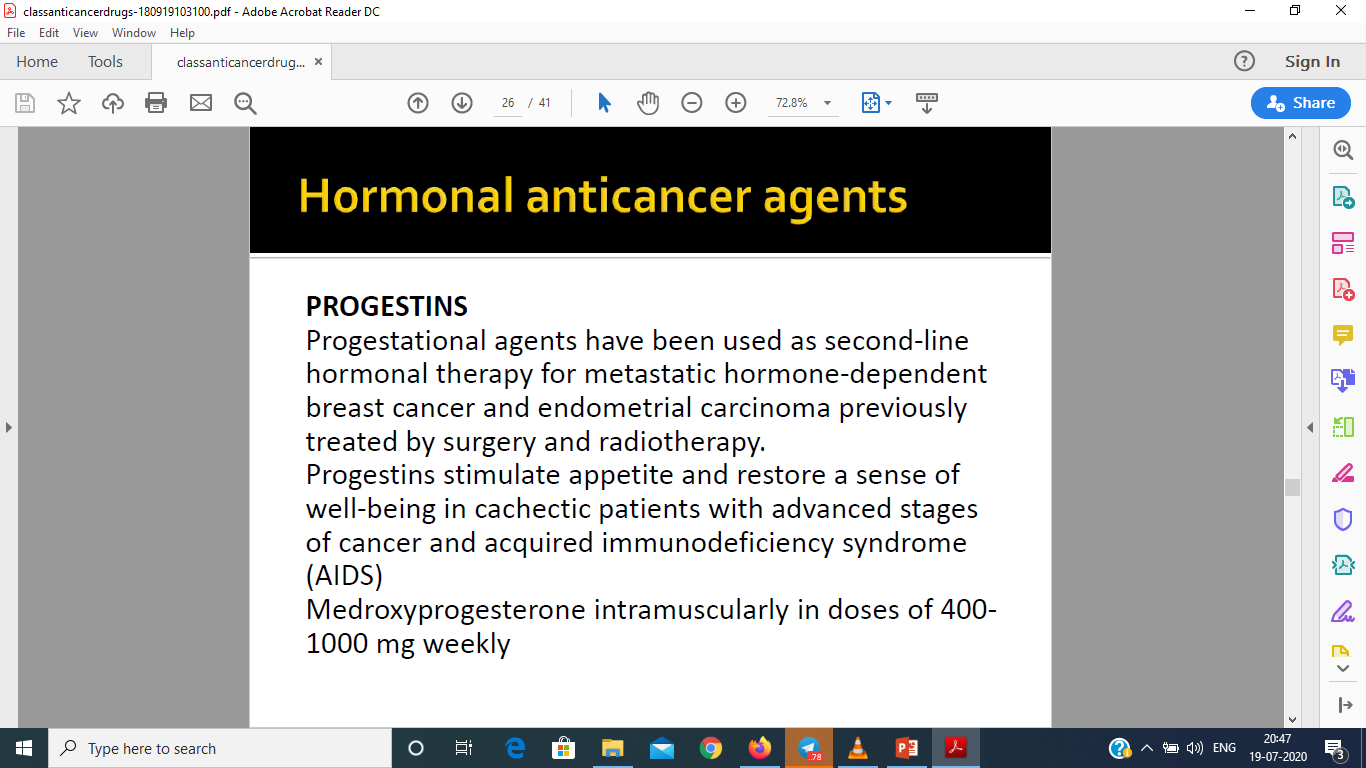 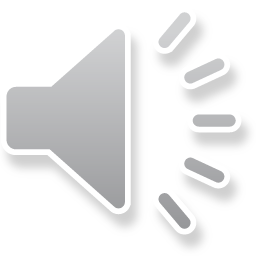 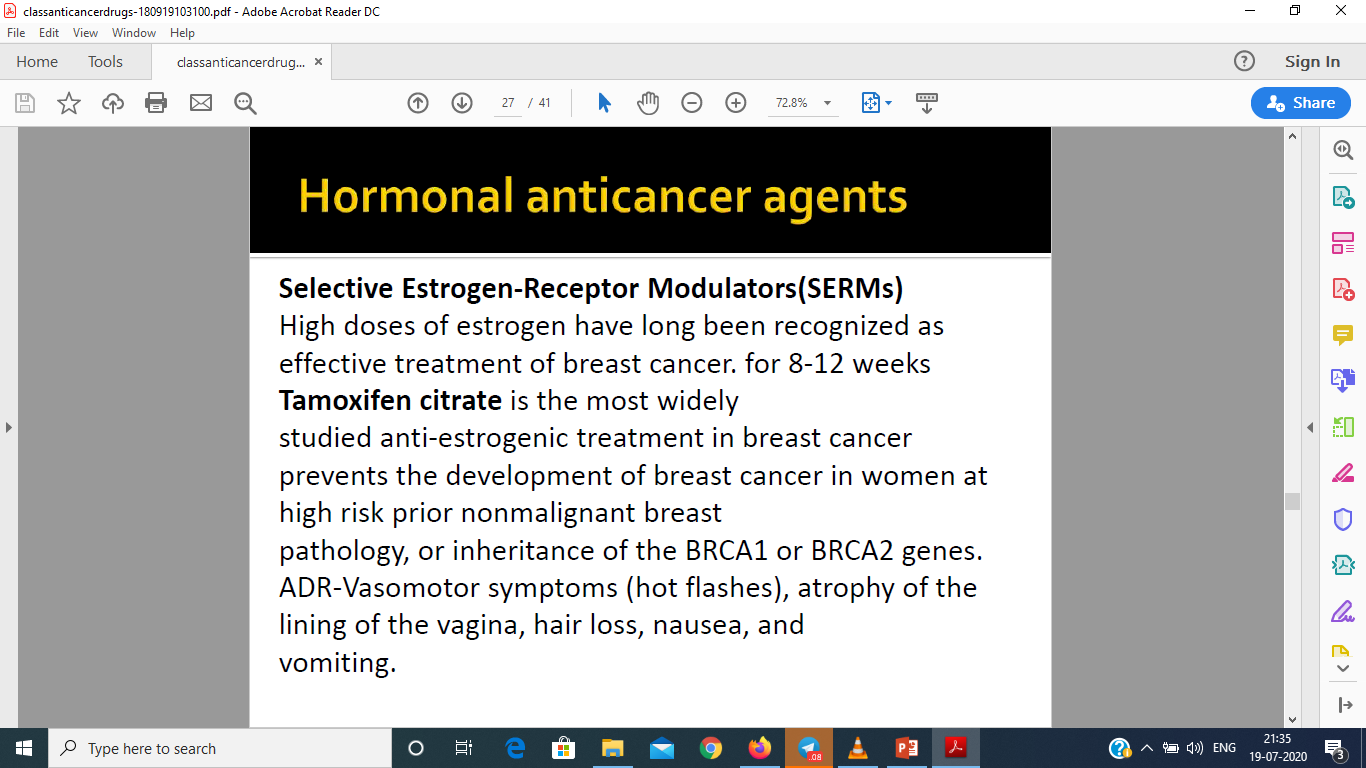 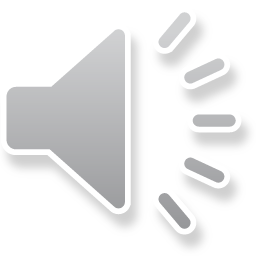 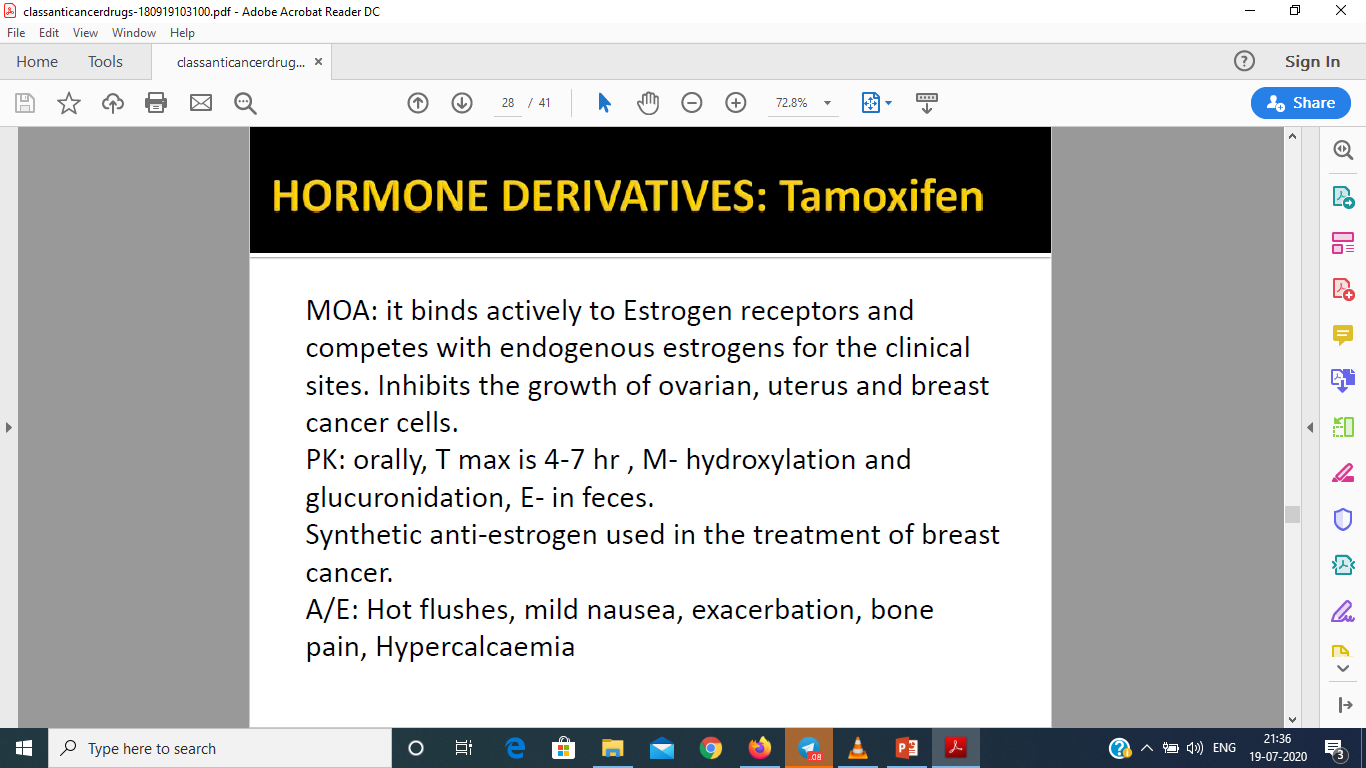 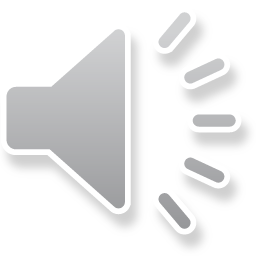 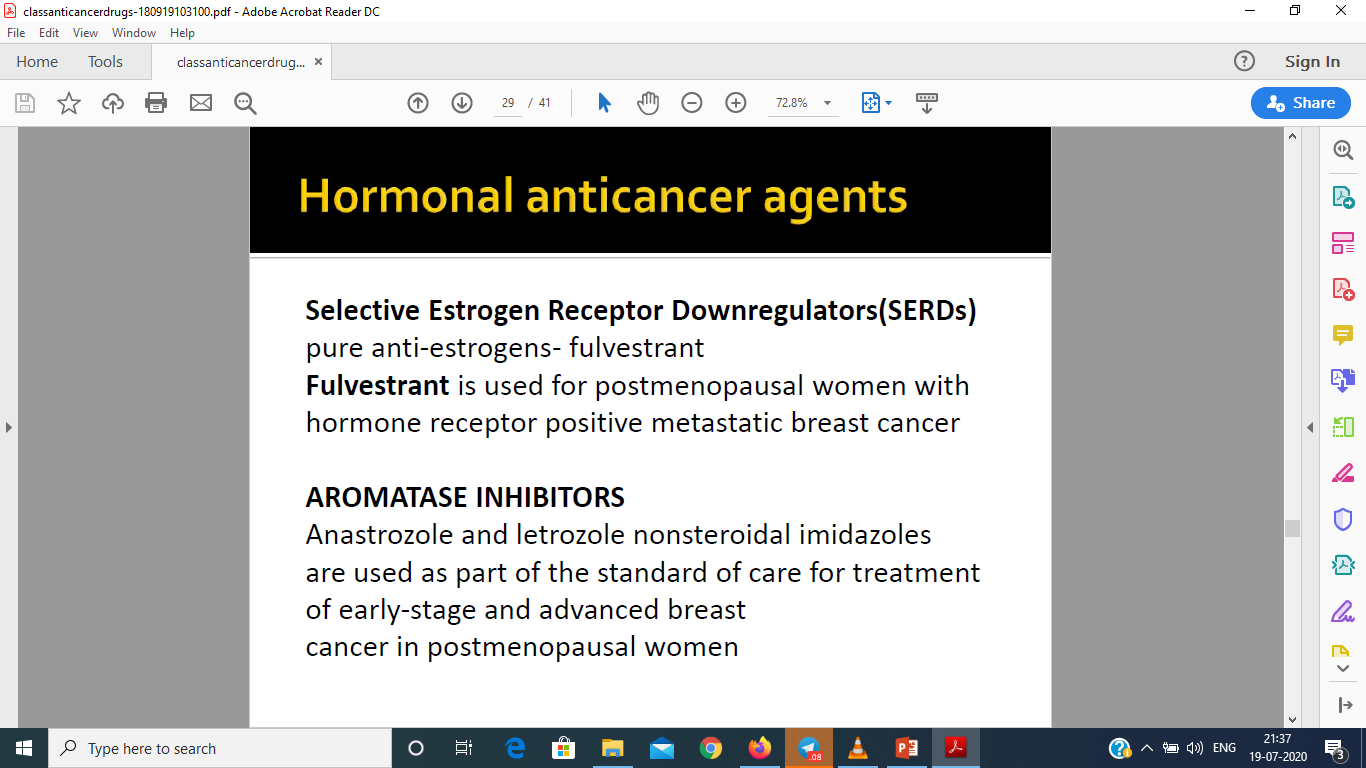 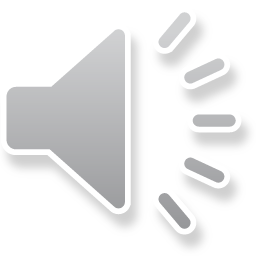 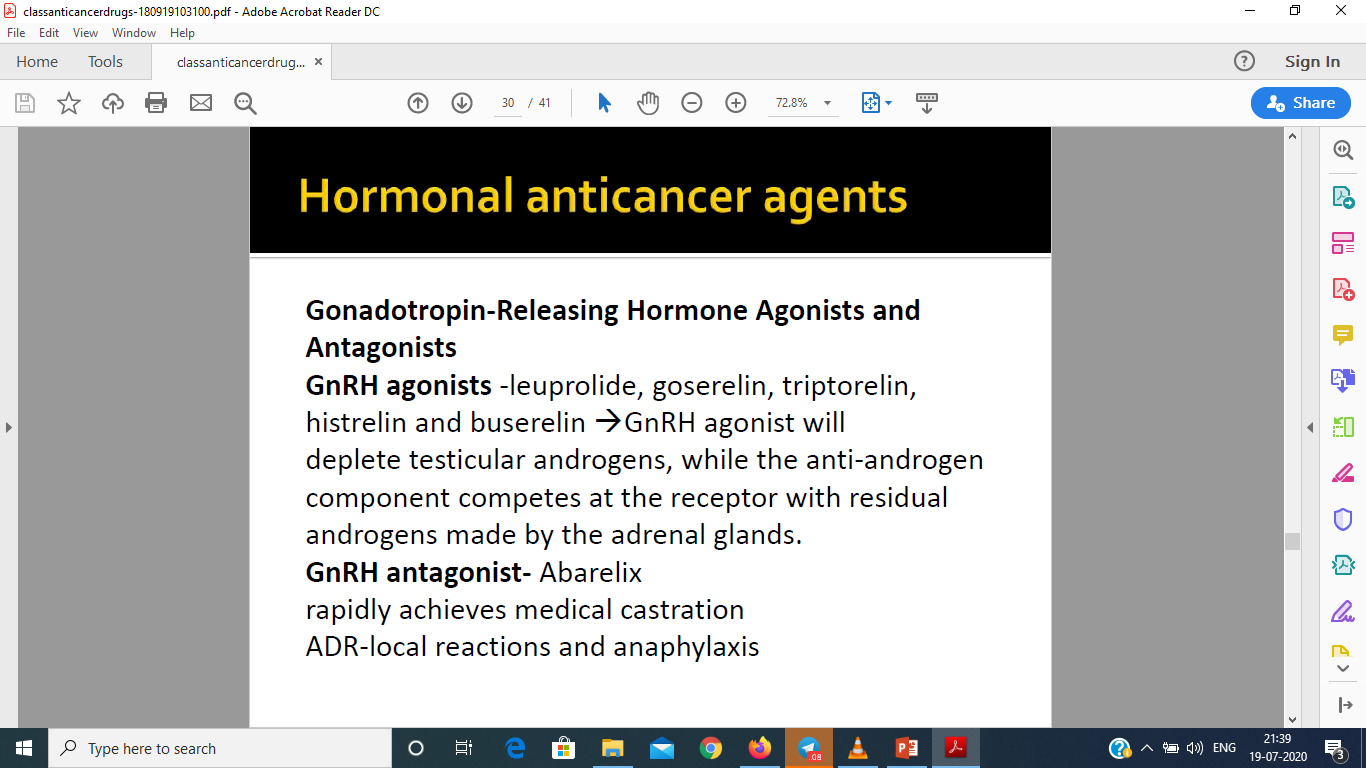 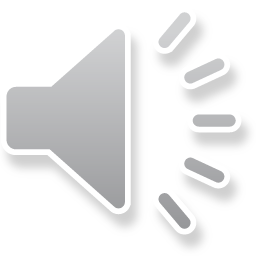 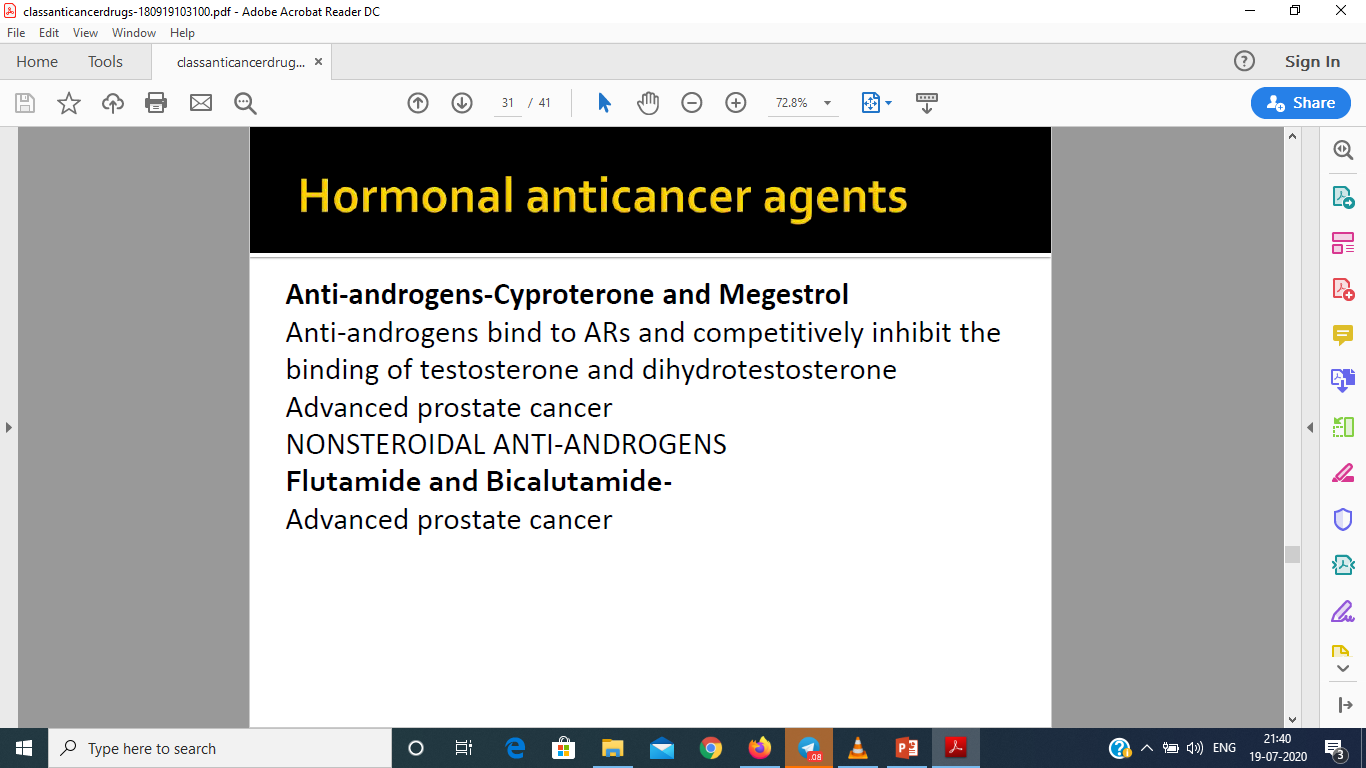 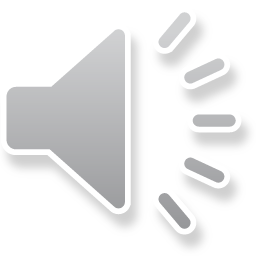 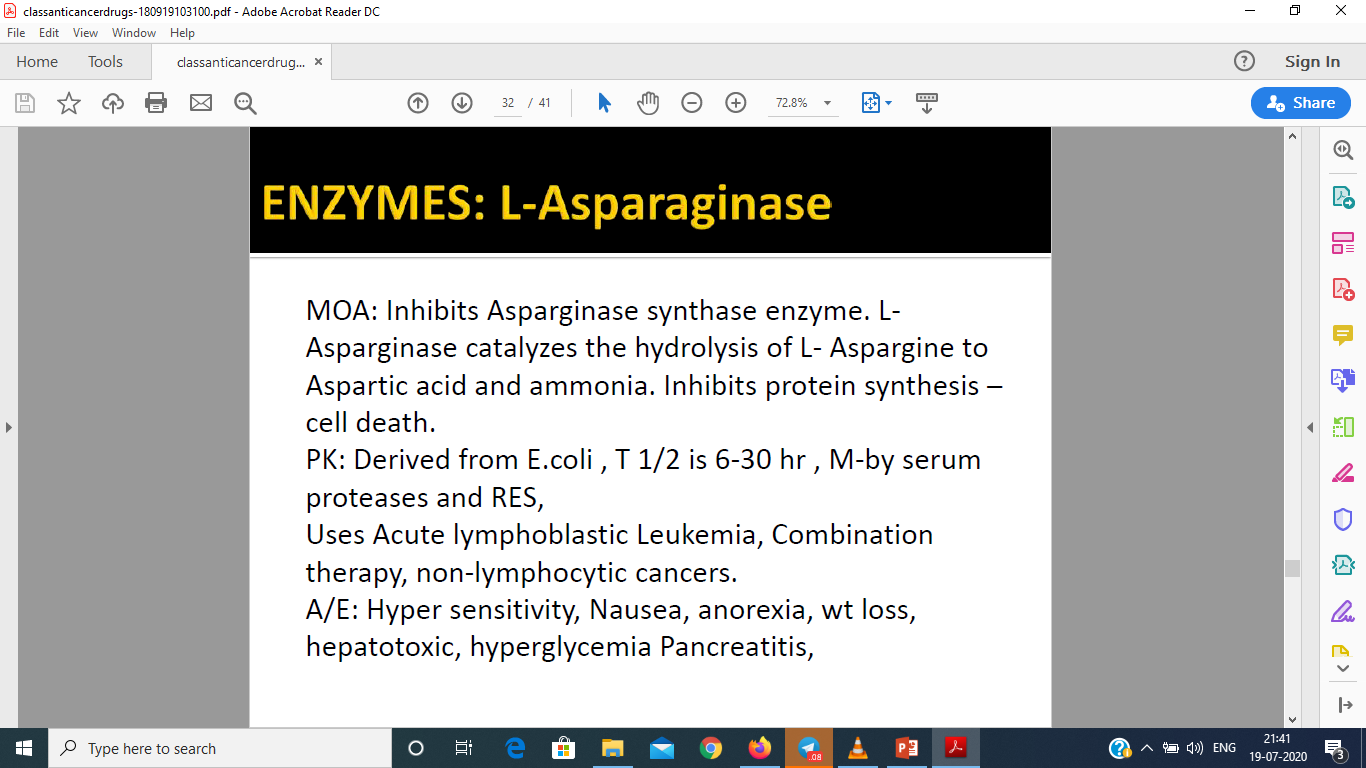 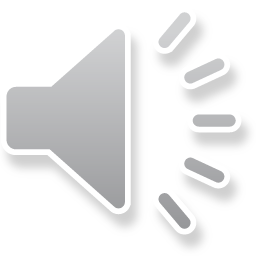 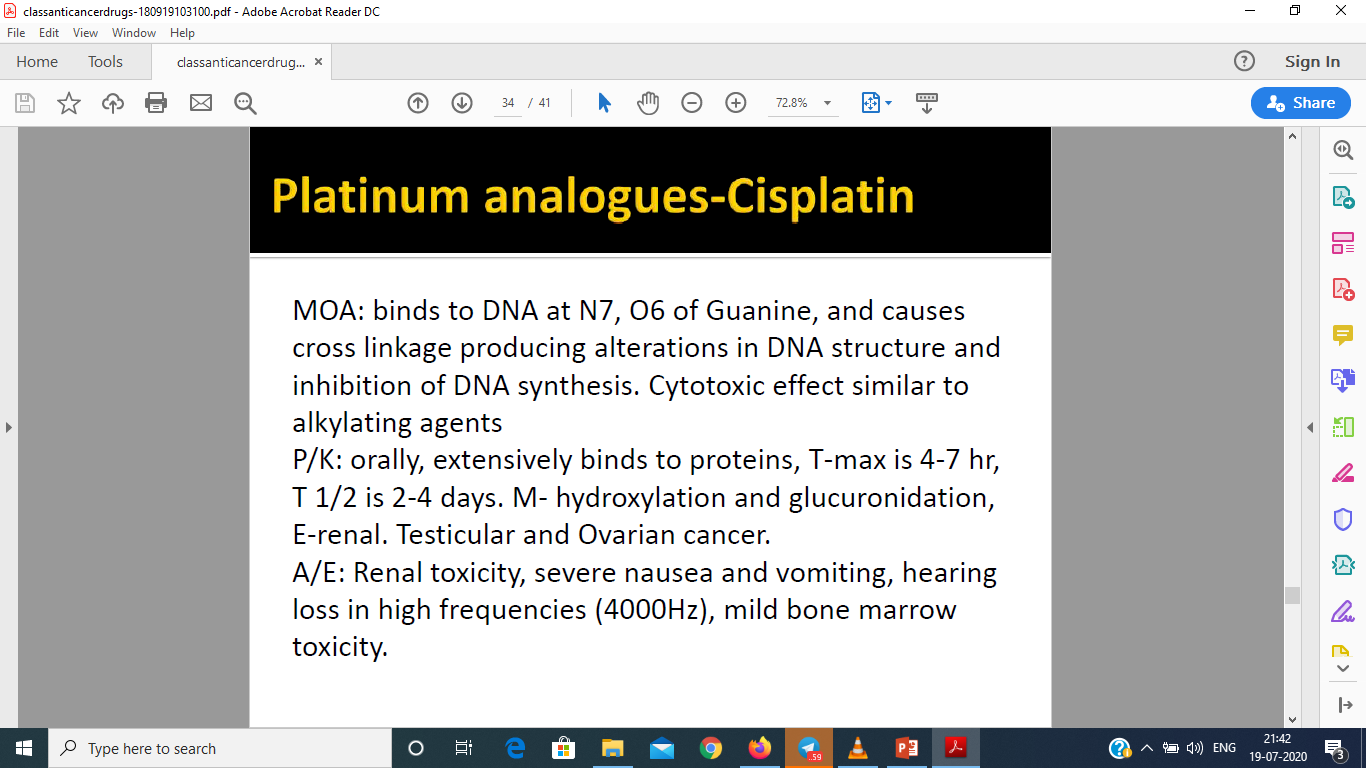 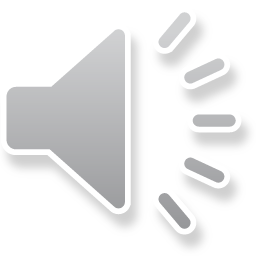 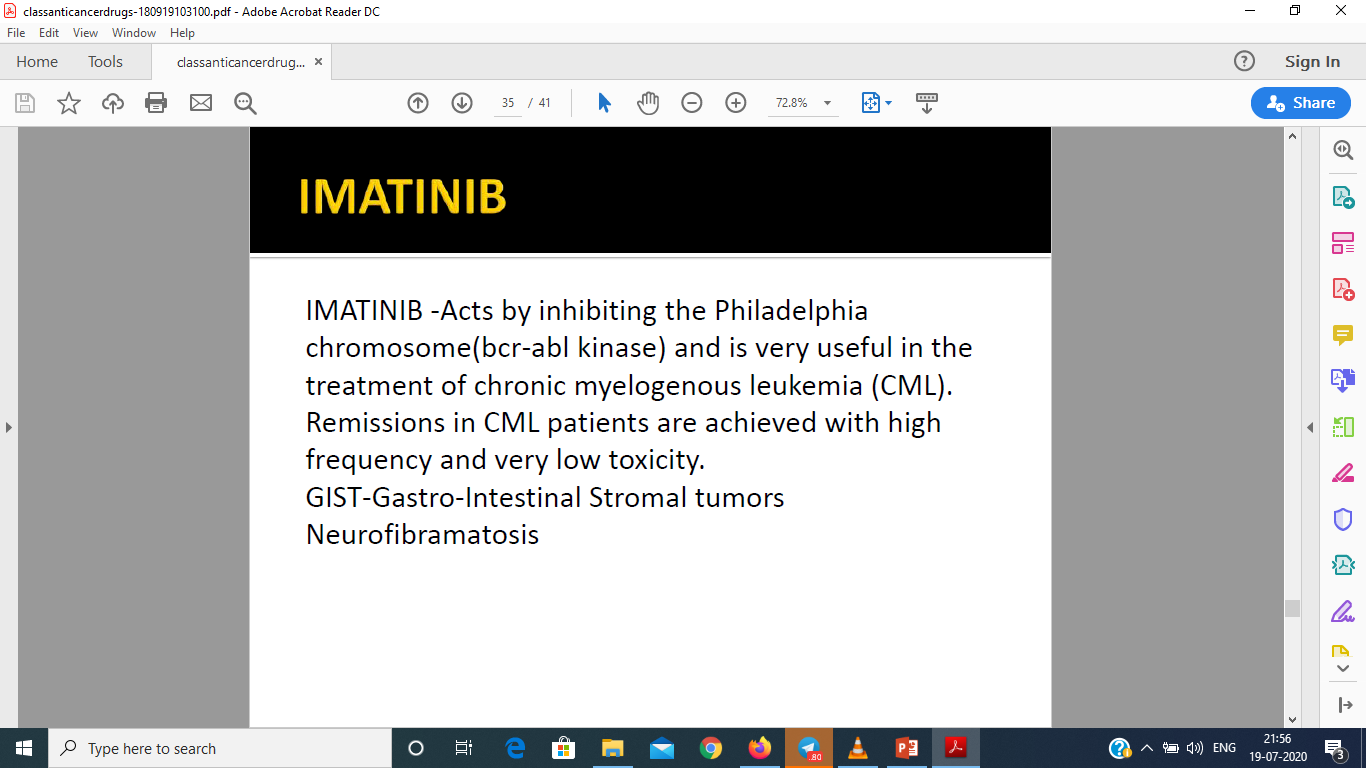 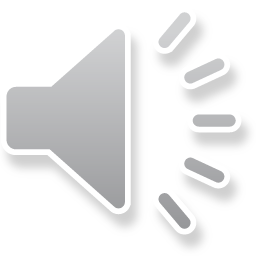 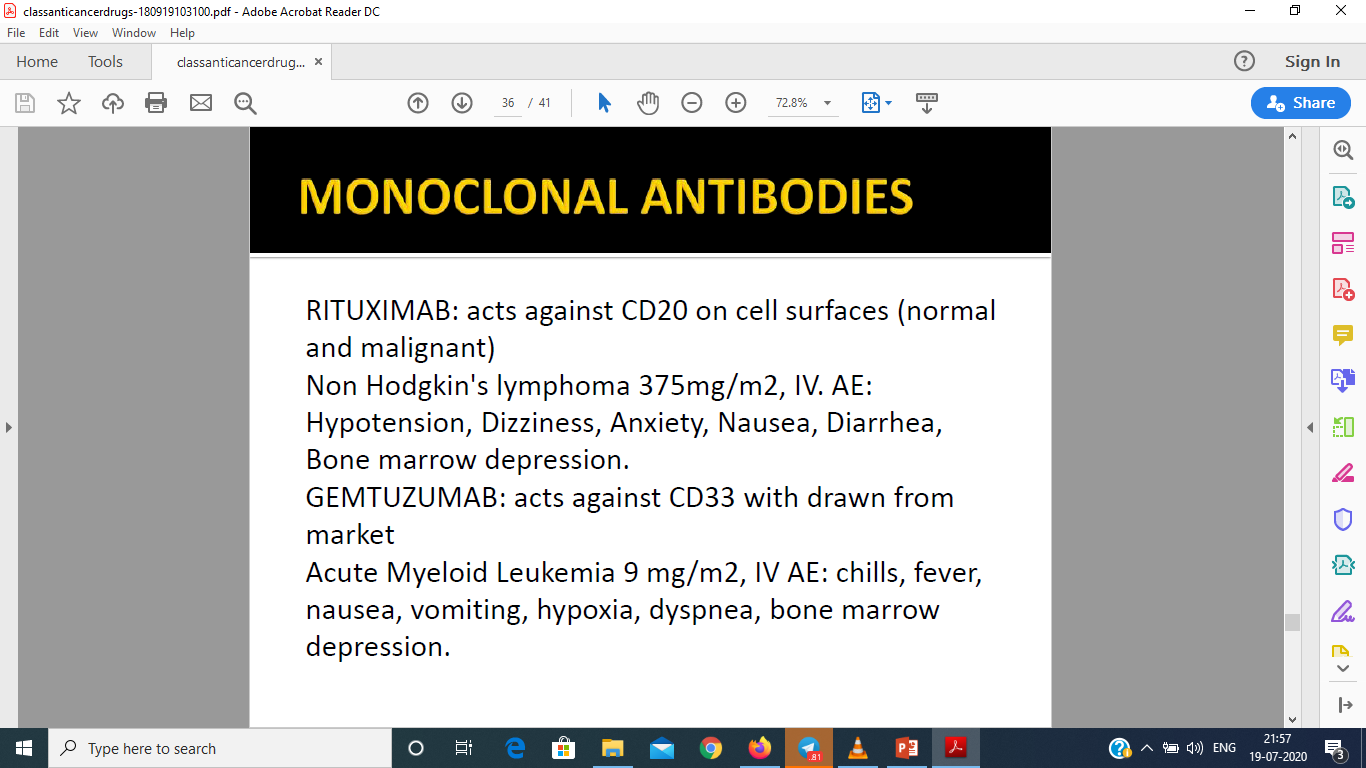 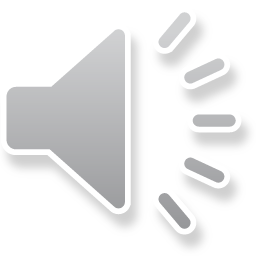 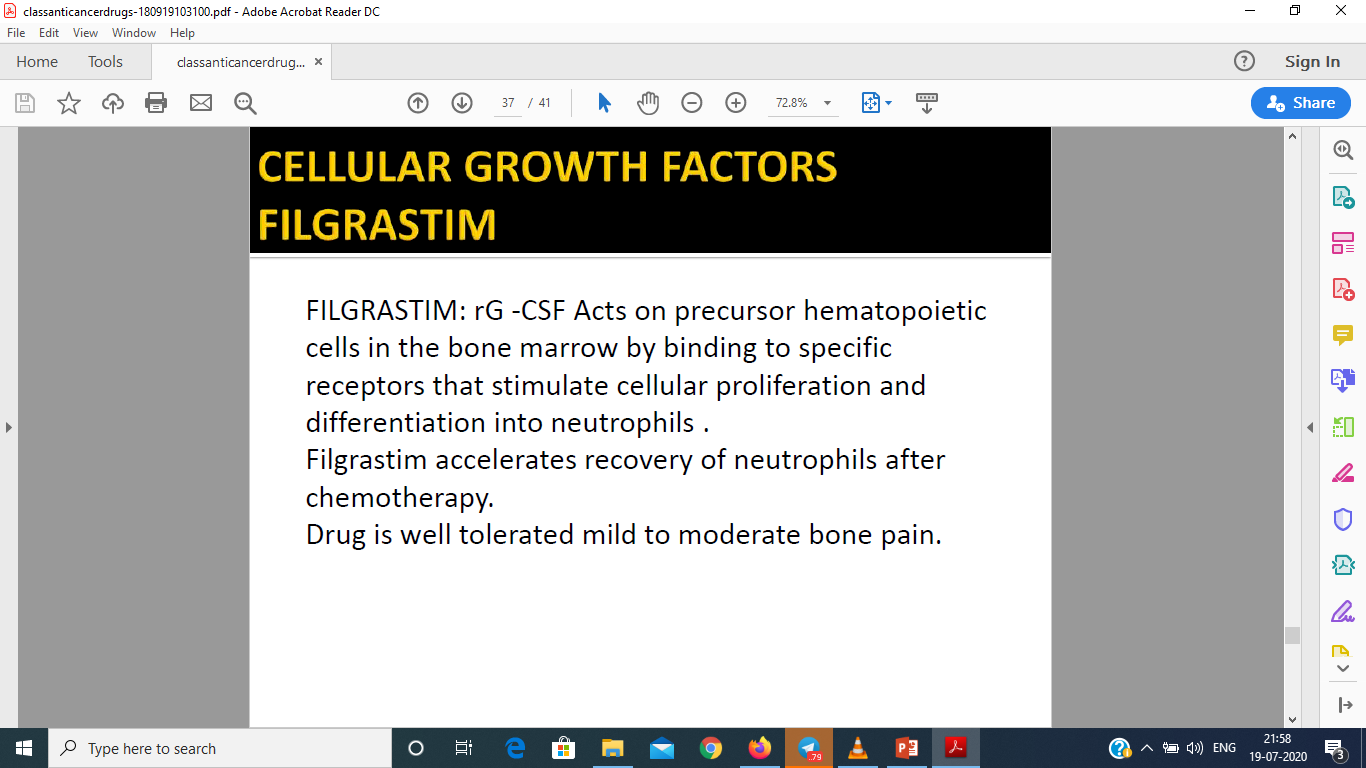 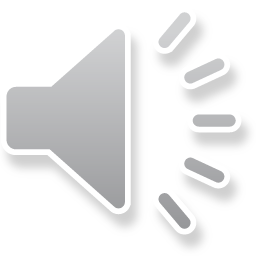 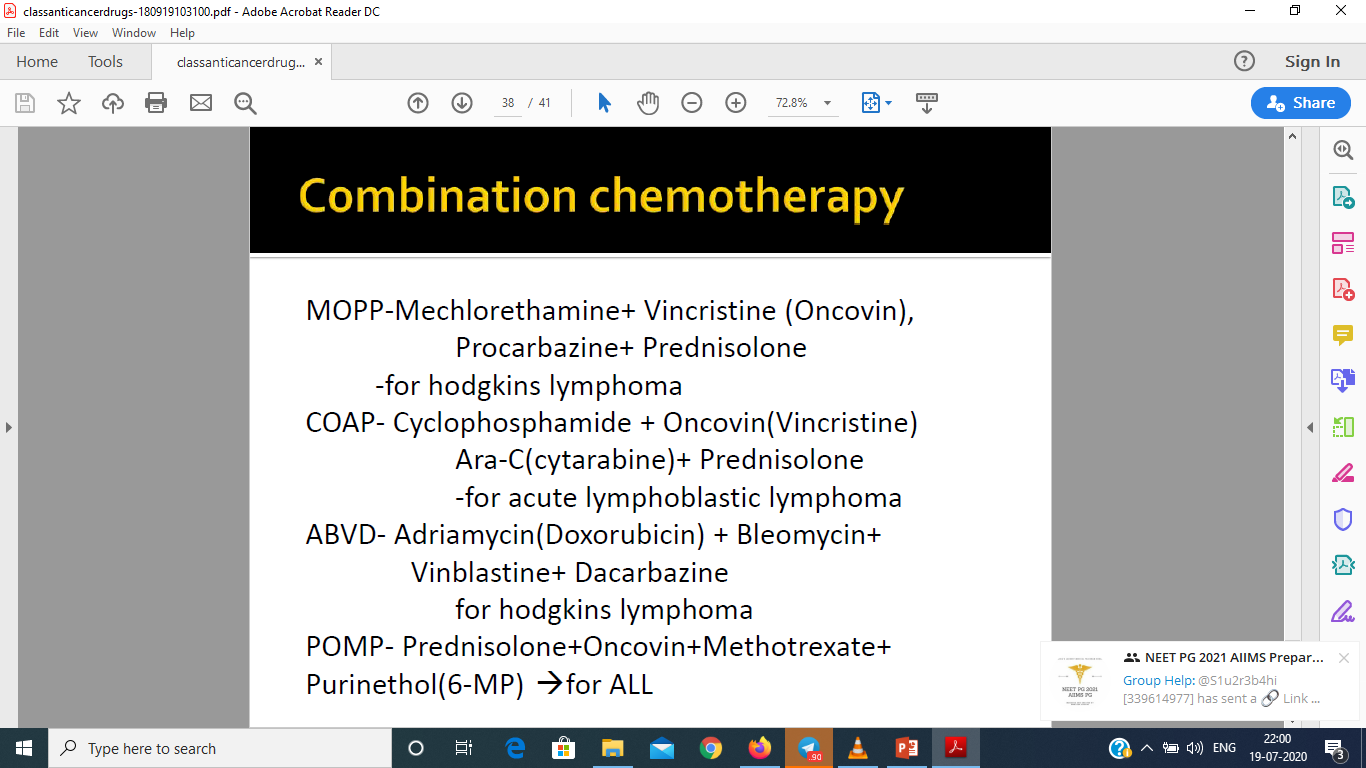 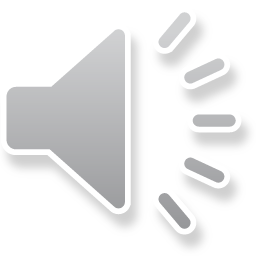 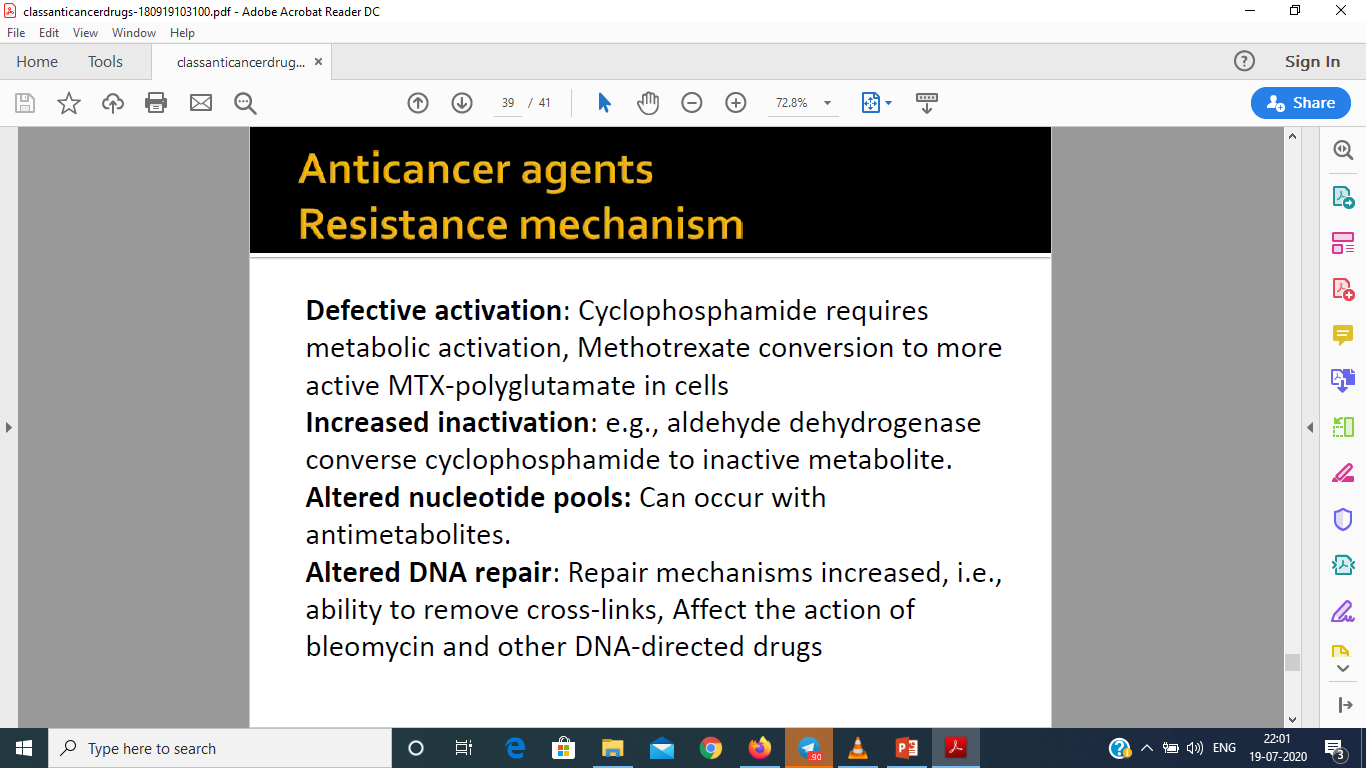 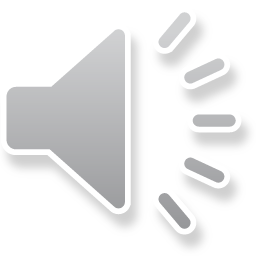 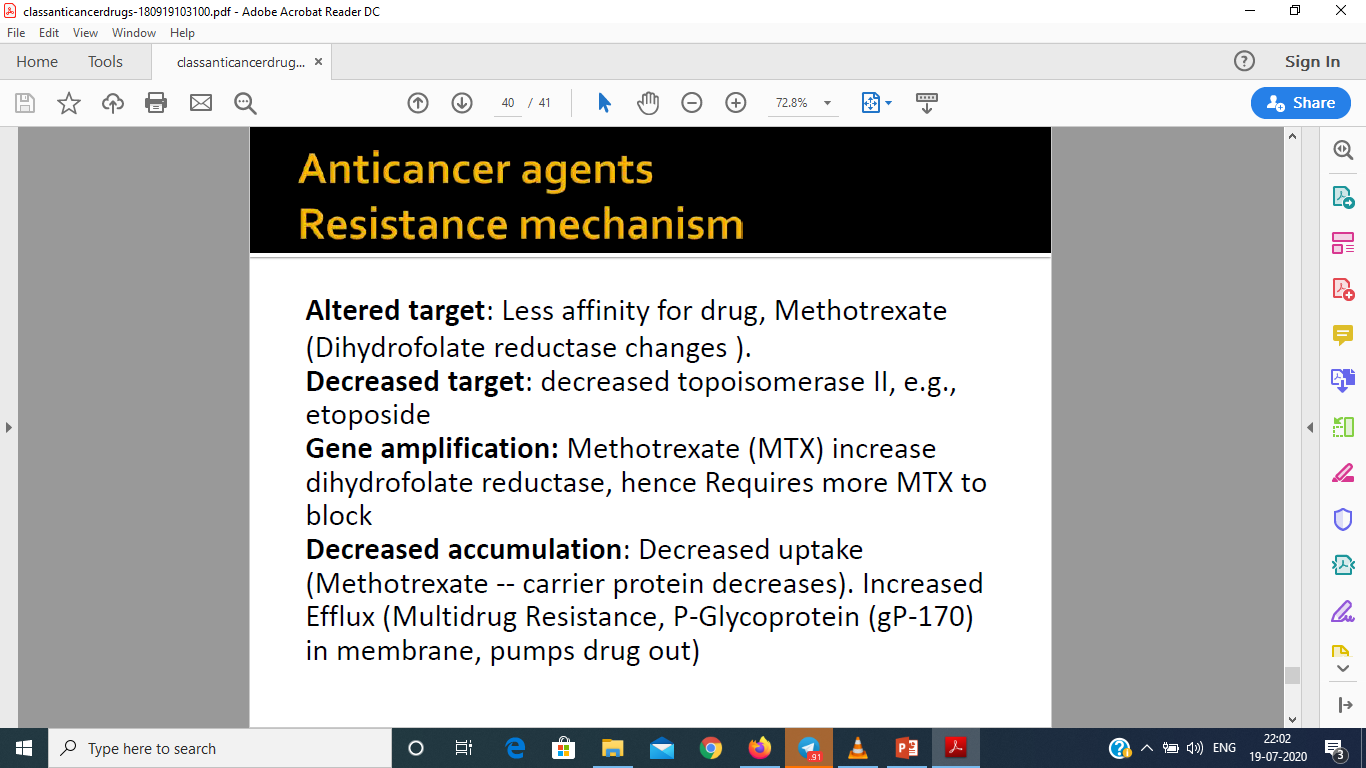 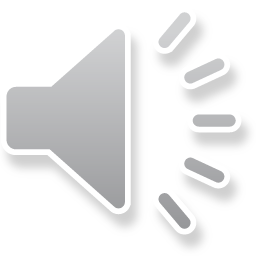 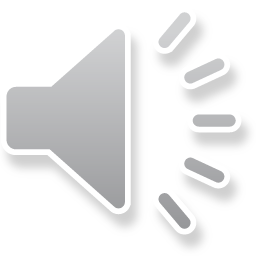